Geschichte in fünfVon der Deutschen Teilung zur Wiedervereinigung(1945 – 1990)
Überblick
Die Beteiligten
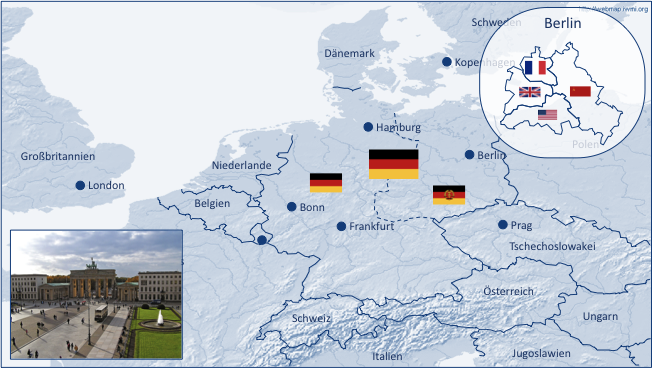 Bundesrepublik Deutschland
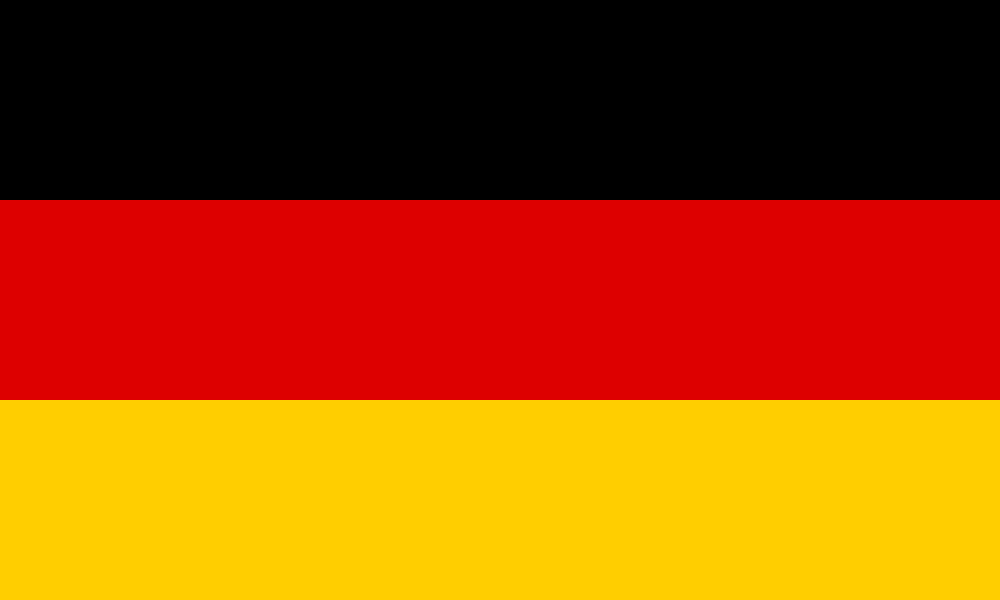 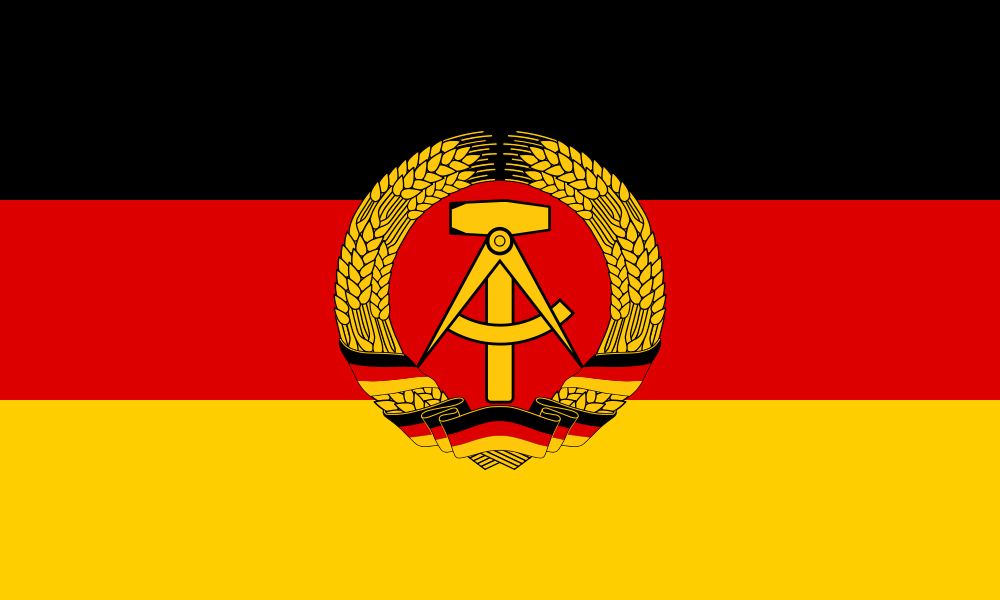 Deutsche Demokratische Republik
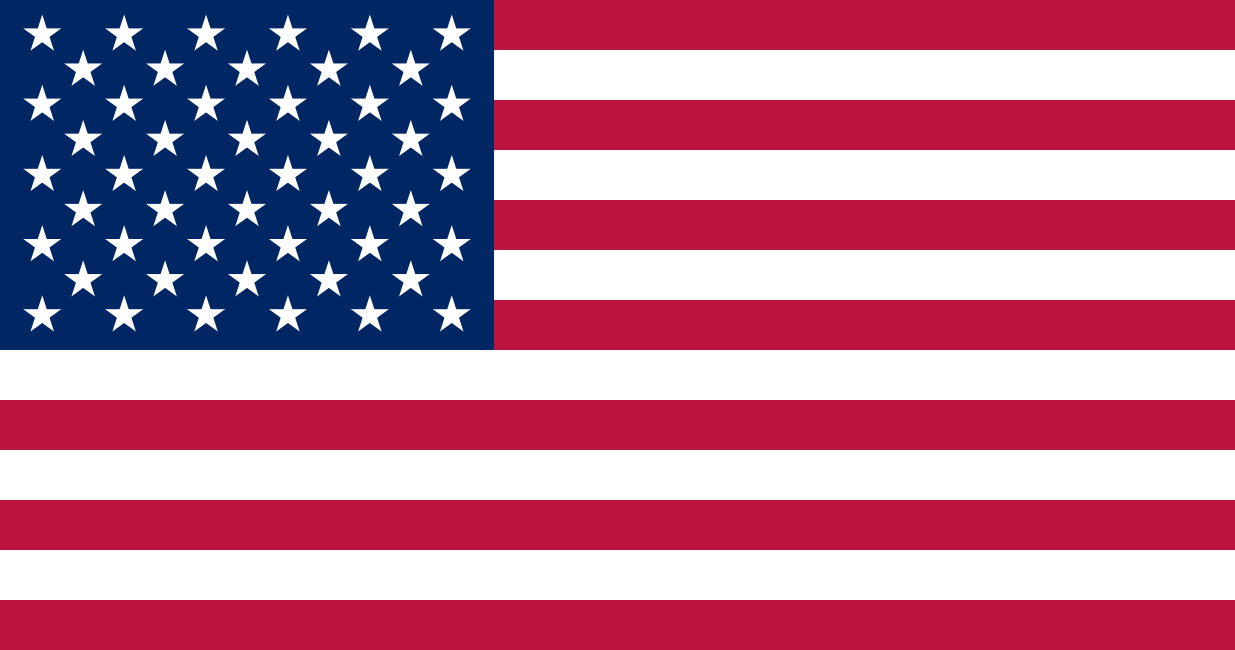 USA
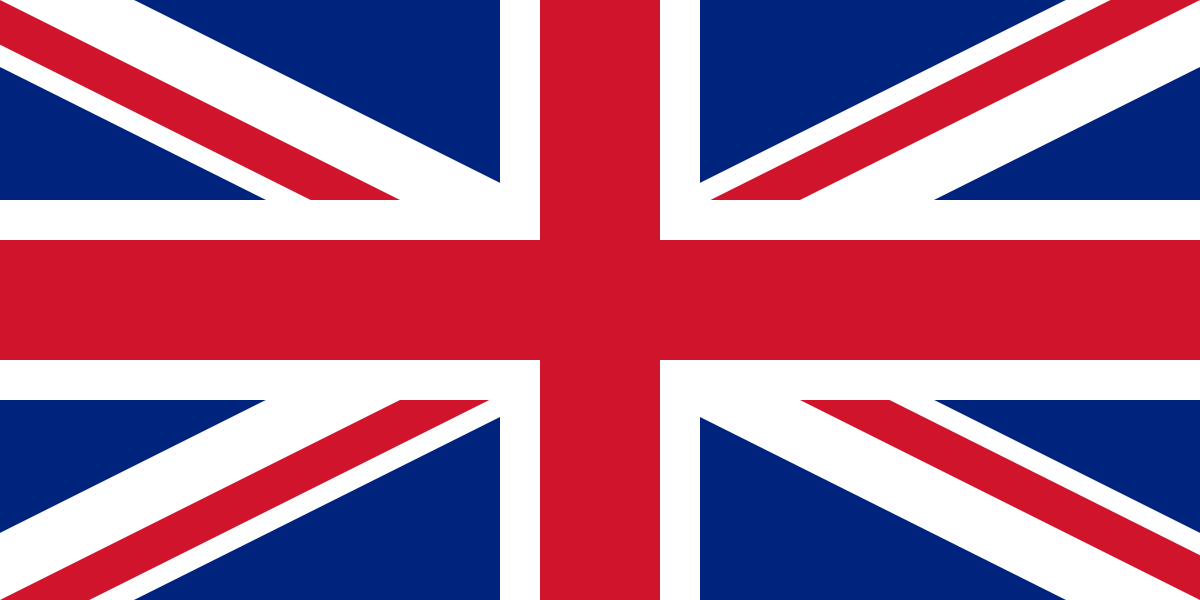 Vereinigtes Königreich
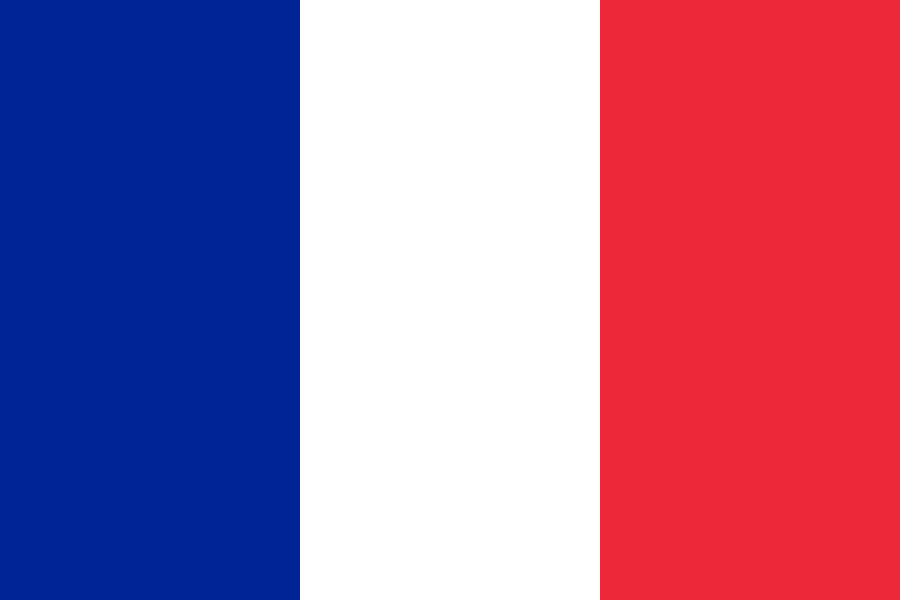 Frankreich
Datum
08. Mai 1945 – 03. Okt. 1990
Ort
Deutschland
Beginn
Deutsche Kapitulation nach dem Zweiten Weltkrieg
Ende
Deutsche Wiedervereinigung
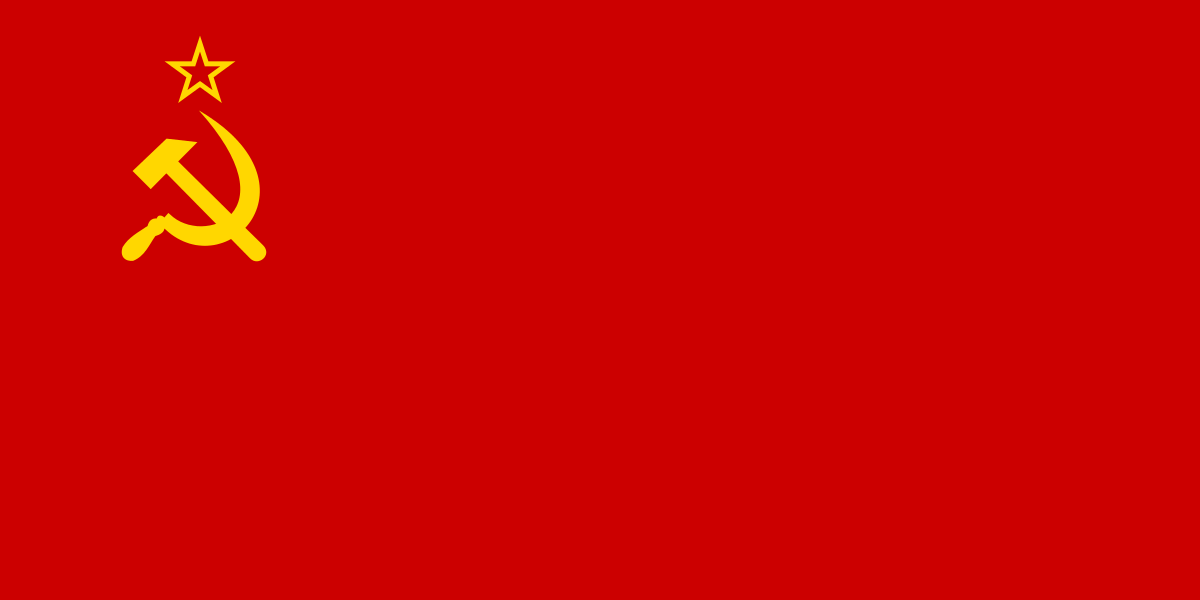 Sowjetunion
2
Hintergrund
Totale deutsche Niederlage im Zweiten Weltkrieg





Ost-West-Konflikt & Kalter Krieg
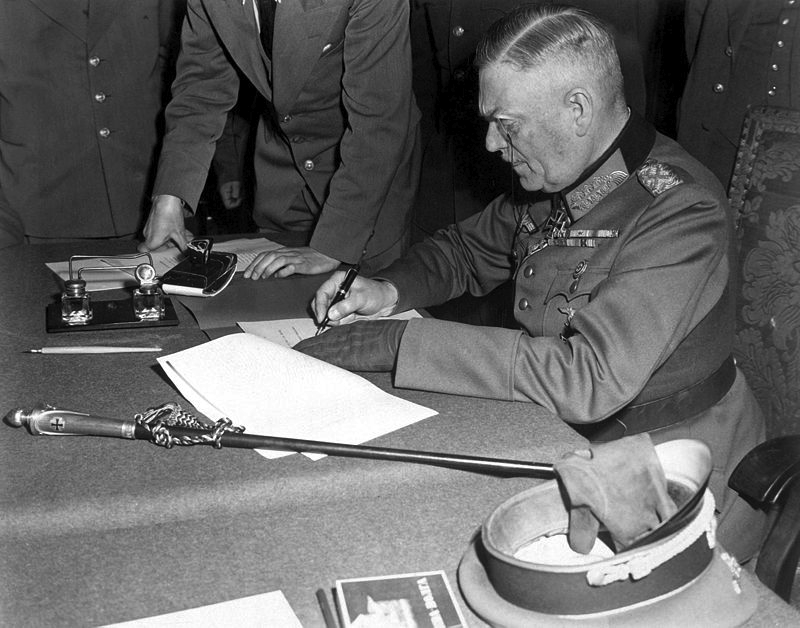 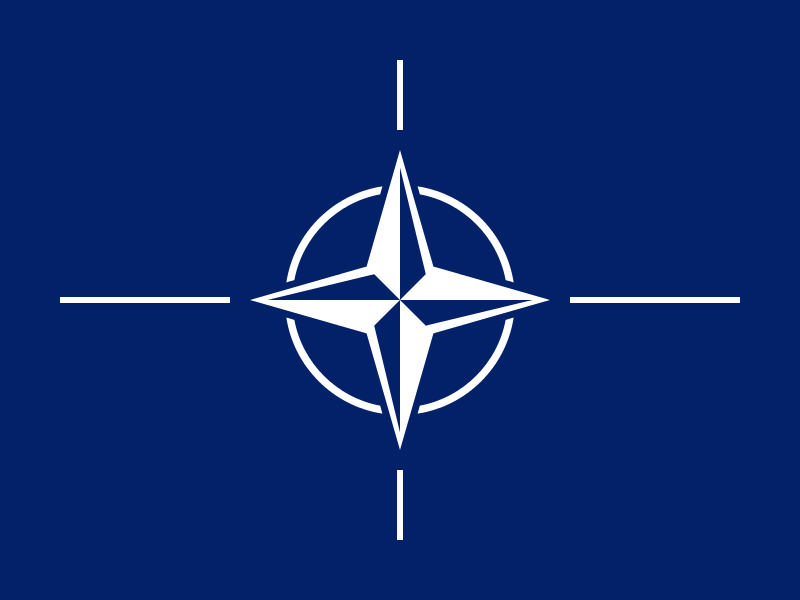 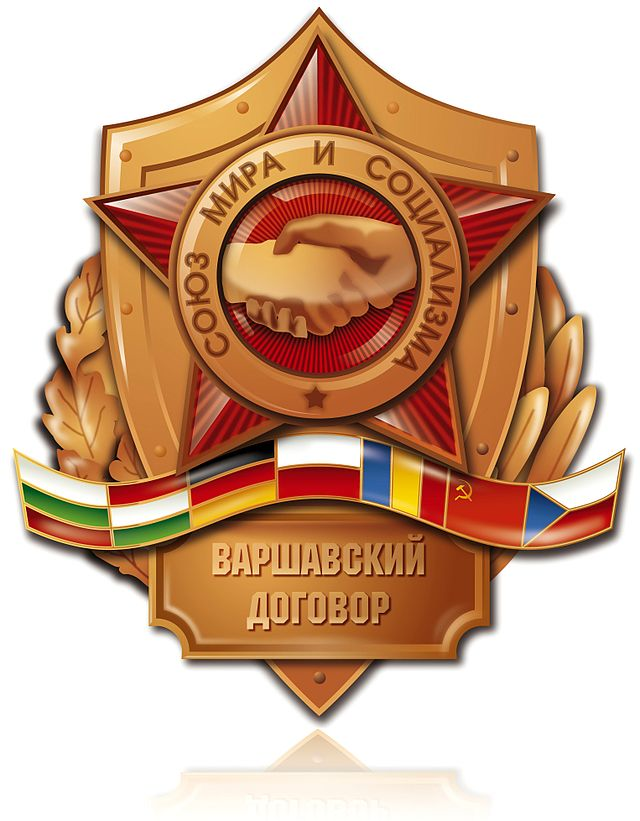 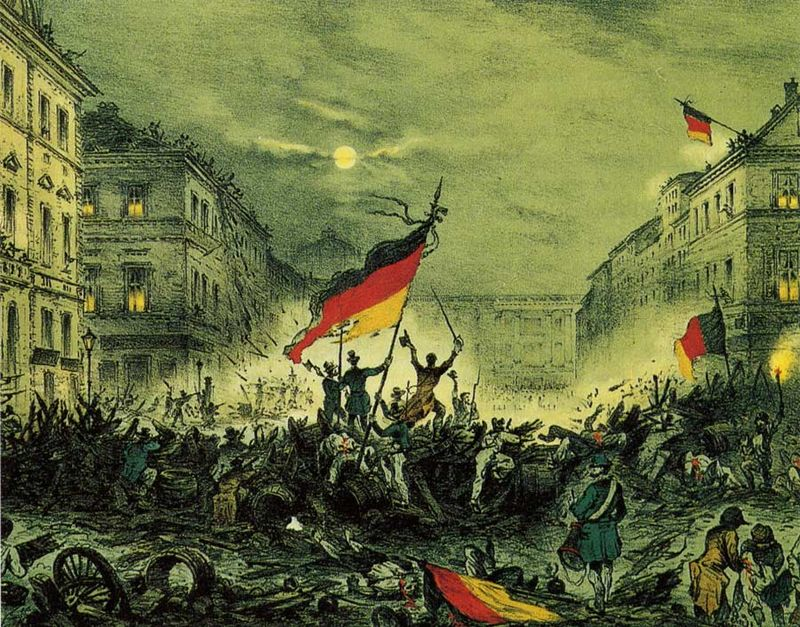 Einigkeitsgefühl des Deutschen Volkes
3
21. Juni 1948: Einführung von DDR-Mark & Planwirtschaft
07. Okt. 1949: Gründung der DDR
23. Mai / 20 Sep. 1949: Gründung der Bundesrepublik Deutschland
21. Juni 1948: Einführung von D-Mark & Sozialer Marktwirtschaft
20. Sep. 1955: Staatsvertrag zw. UdSSR & DDR über „völlige Souveränität“
05. Mai 1955: Erweiterung der dt. Souveränität durch die Pariser Verträge
08. Mai 1945: Bedingungslose Kapitulation des Deutschen Reiches & Aufteilung in Besatzungszonen
Verlauf: Gründung von zwei Systemen & Staaten
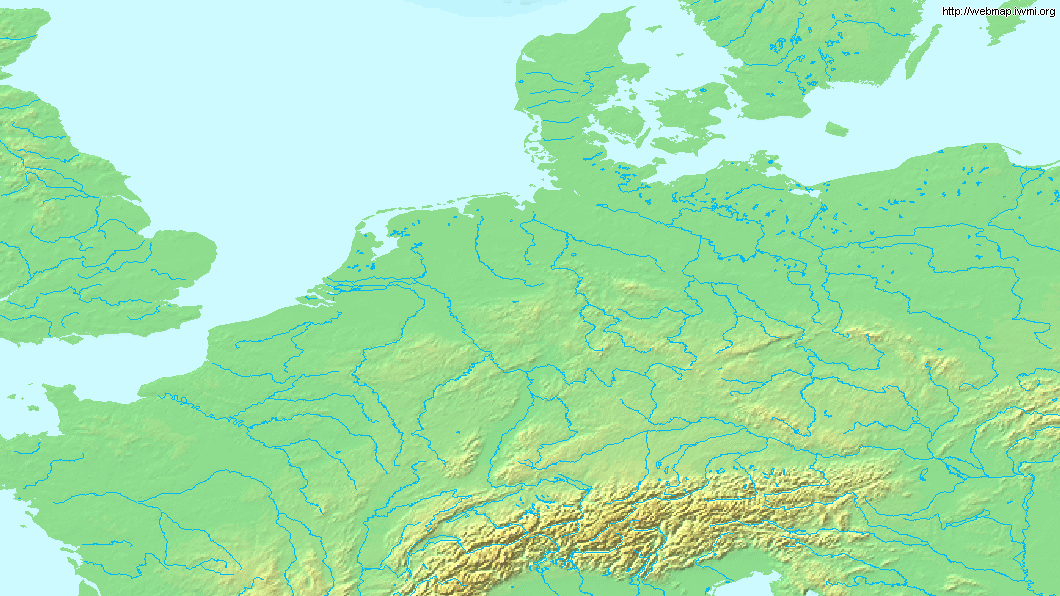 Schweden
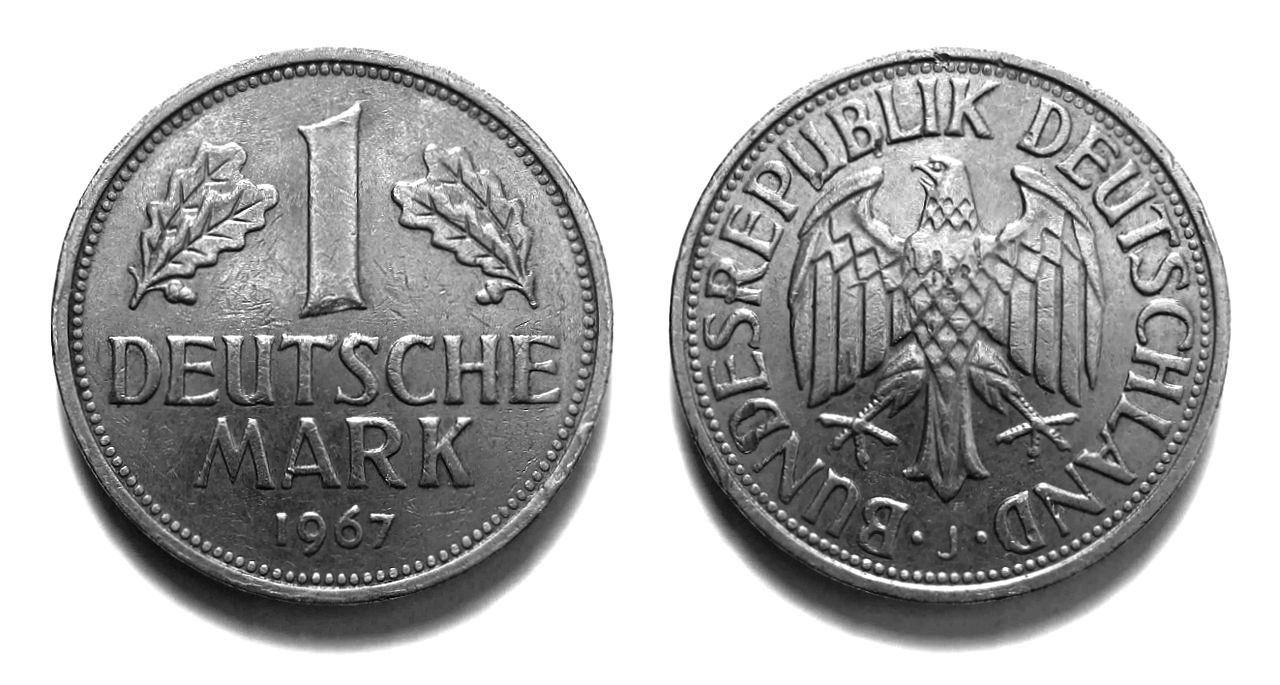 Dänemark
Kopenhagen
Hamburg
Polen
Berlin
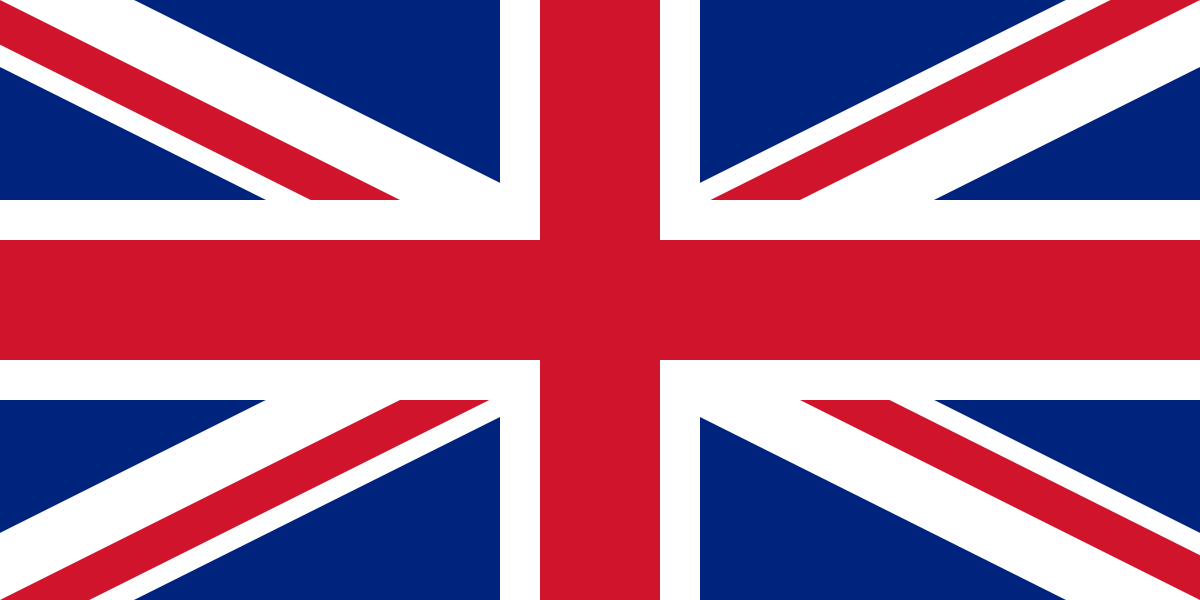 Großbritannien
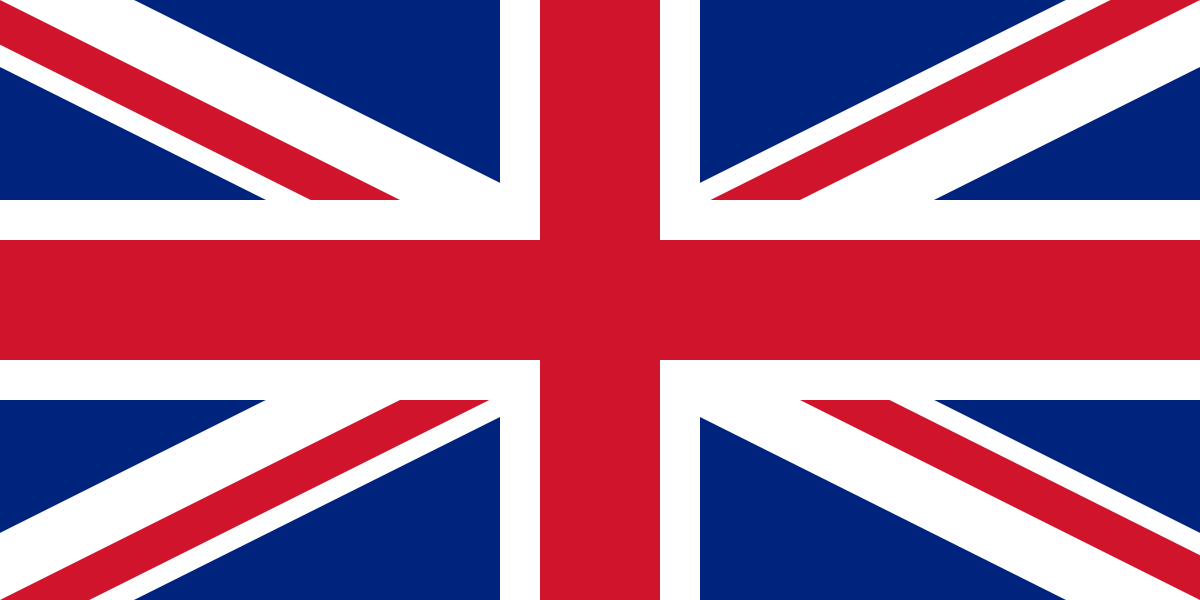 Niederlande
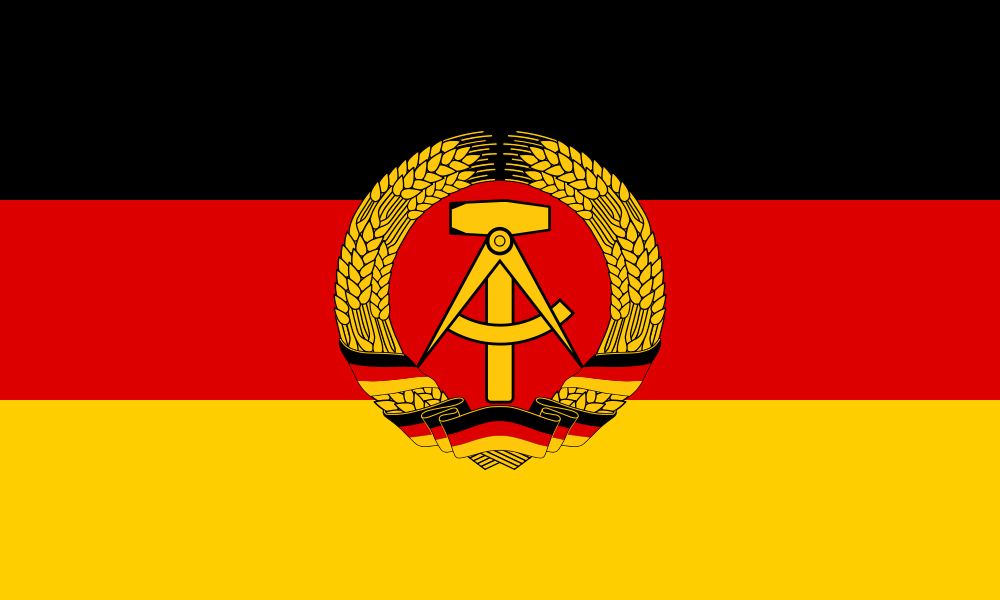 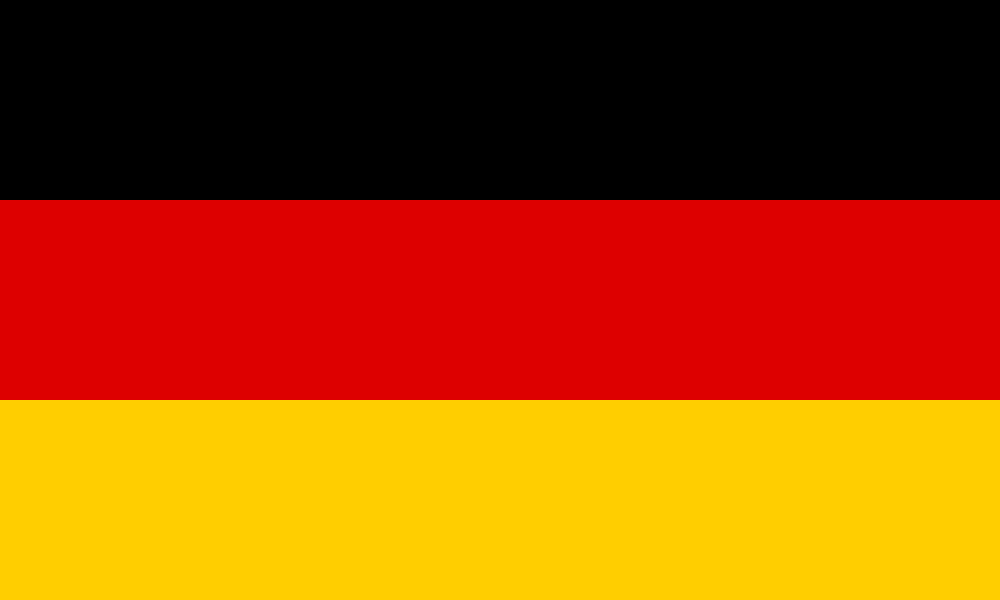 London
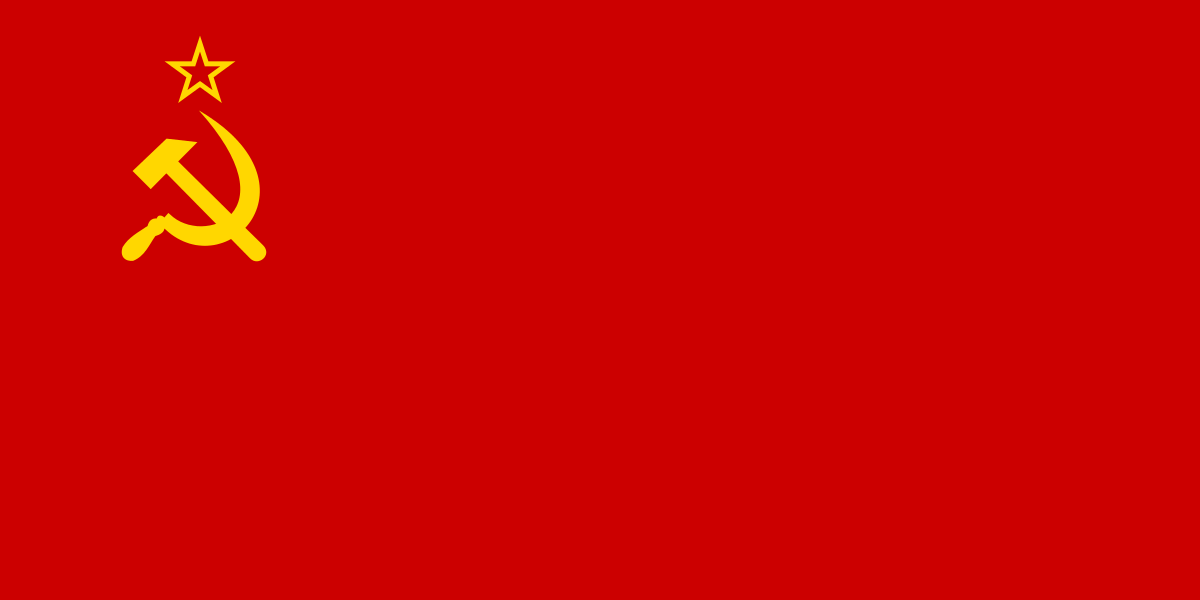 Belgien
Bonn
Prag
Frankfurt
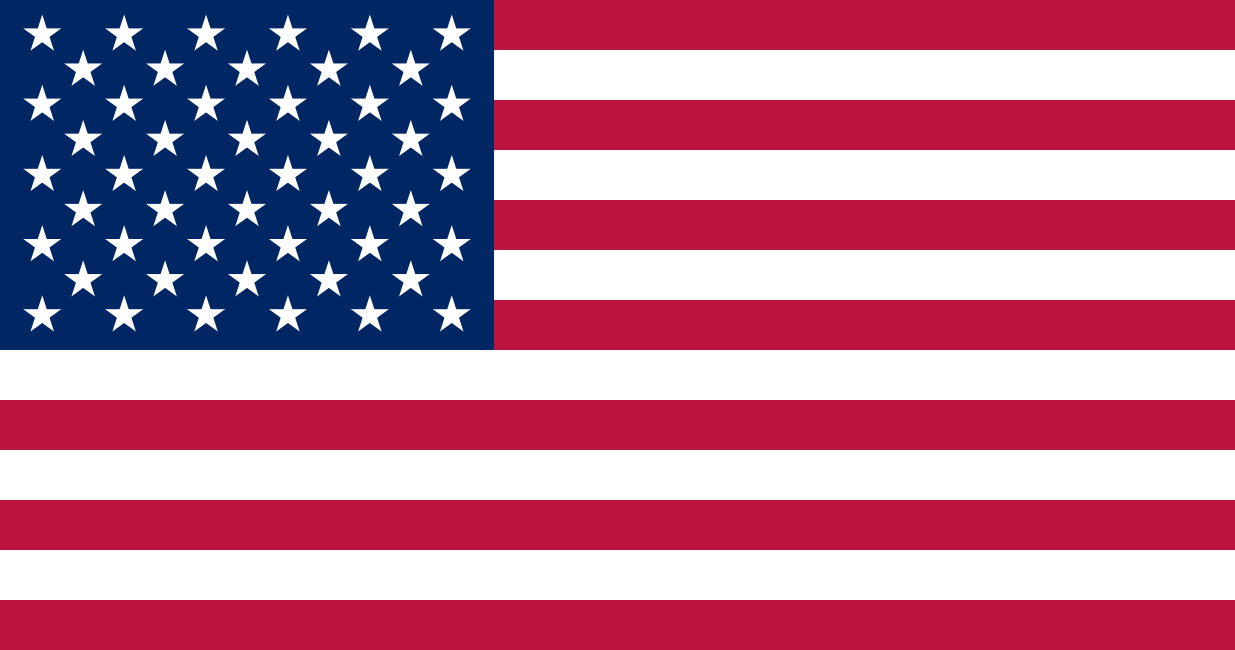 Tschechoslowakei
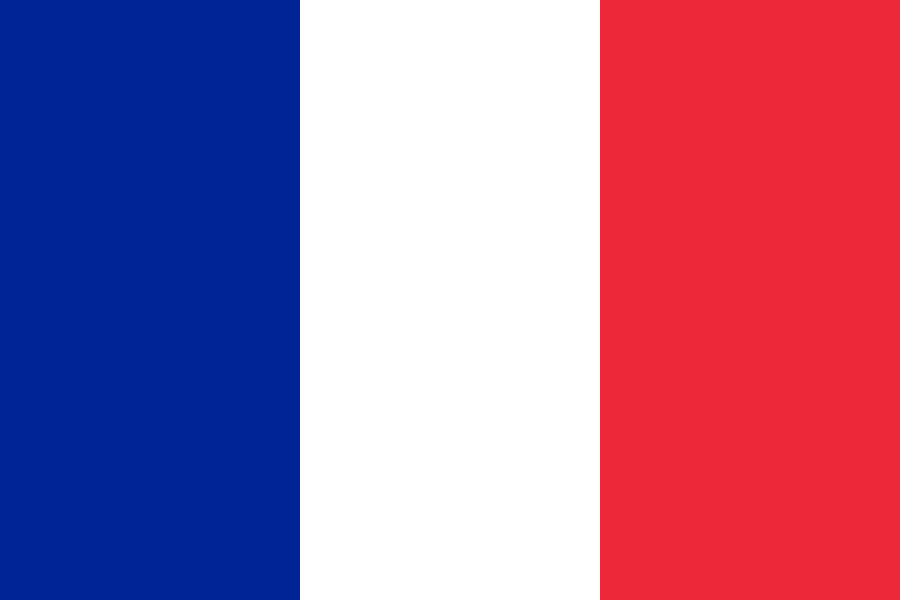 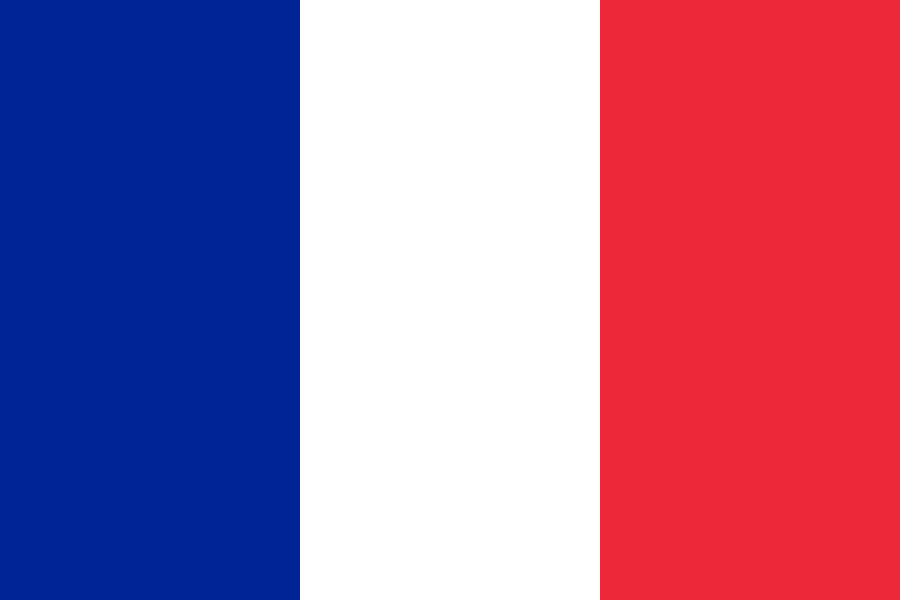 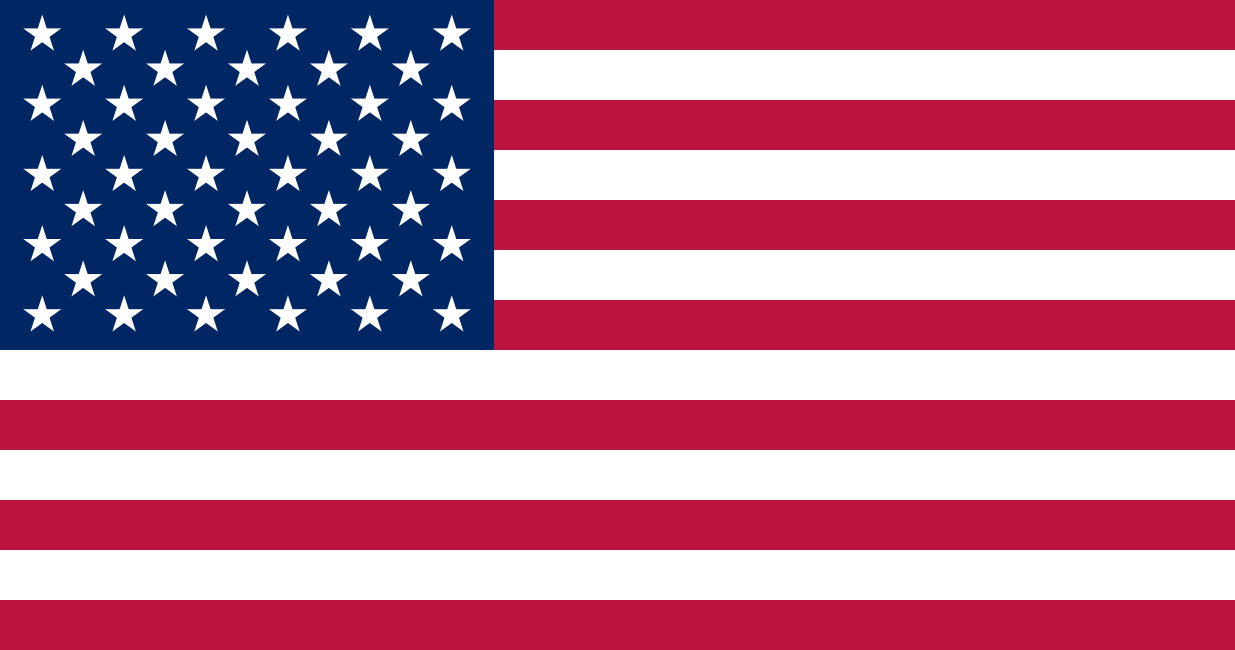 Paris
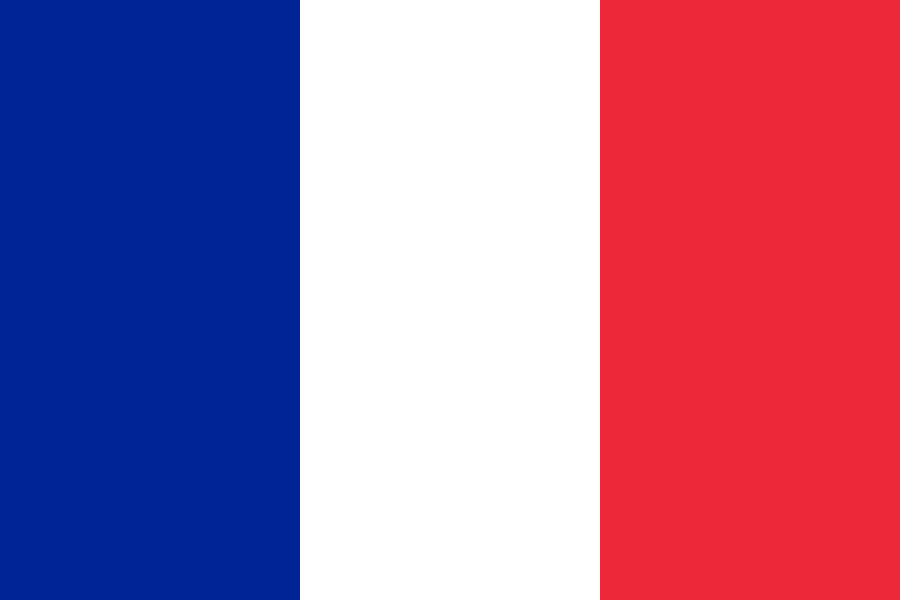 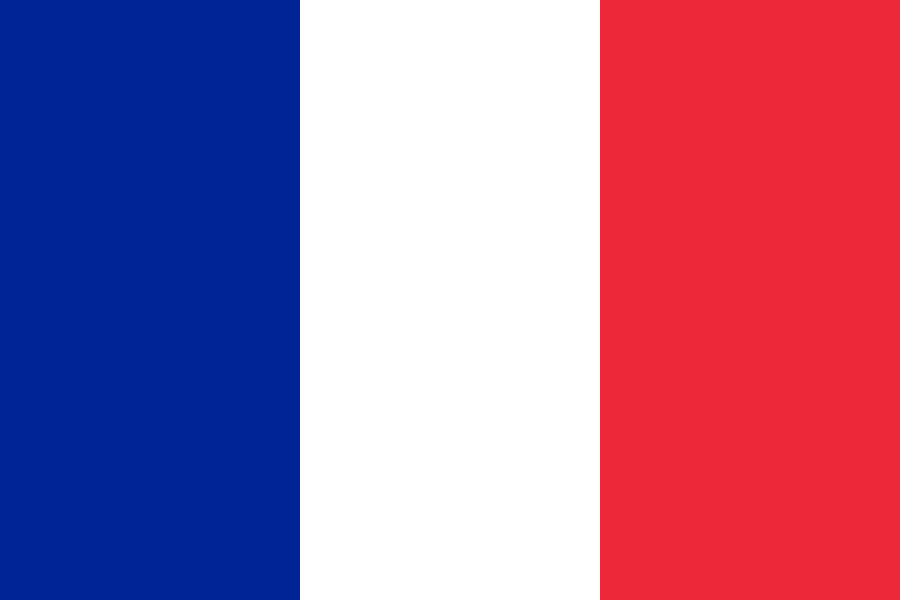 Österreich
Ungarn
Schweiz
Frankreich
Bundesrepublik = 
de facto souverän
DDR = 
de facto UdSSR-Satteliten-Staat
Jugoslawien
Italien
4
4
14. Mai 1955: Gründung des Warschauer Pakts mit der DDR
13. Aug. 1961: Mauerbau durch die DDR
1948 – 1973: Wirtschafts-wunder in der Bundesrepublik
Ab 1945: Massenflucht aus der DDR in die Bundesrepublik
26. Mai 1952: DDR riegelt die Interzonengrenze ab
06. Mai 1955: Bundes-republik tritt der NATO bei
17. Juni 1953: DDR schlägt Bürger-Protest blutig nieder
Verlauf: „Zementierung“ der real existierenden Trennung
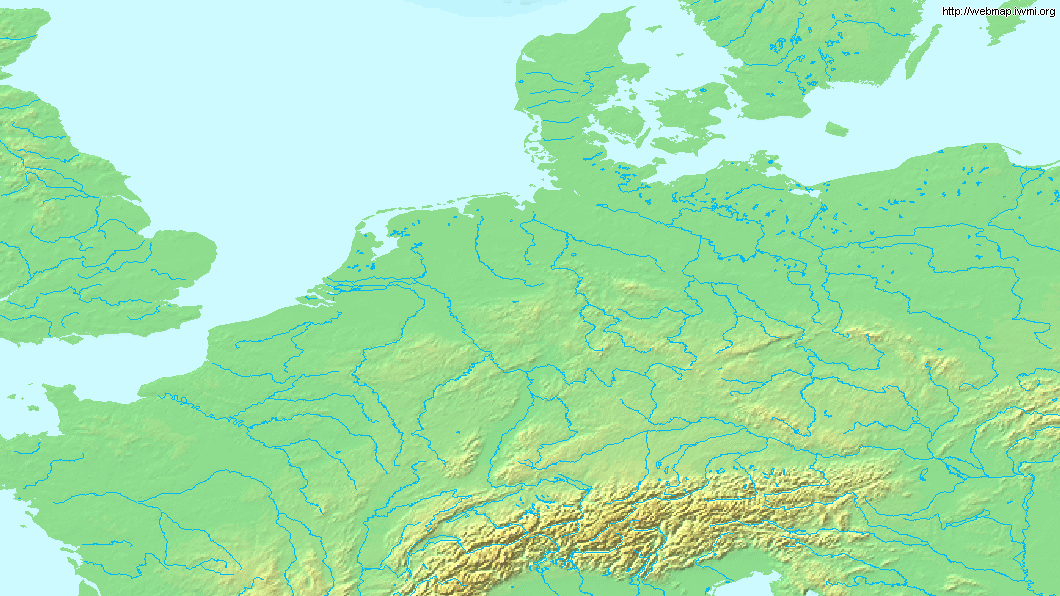 Schweden
Dänemark
Kopenhagen
Berlin
Hamburg
Polen
Berlin
Großbritannien
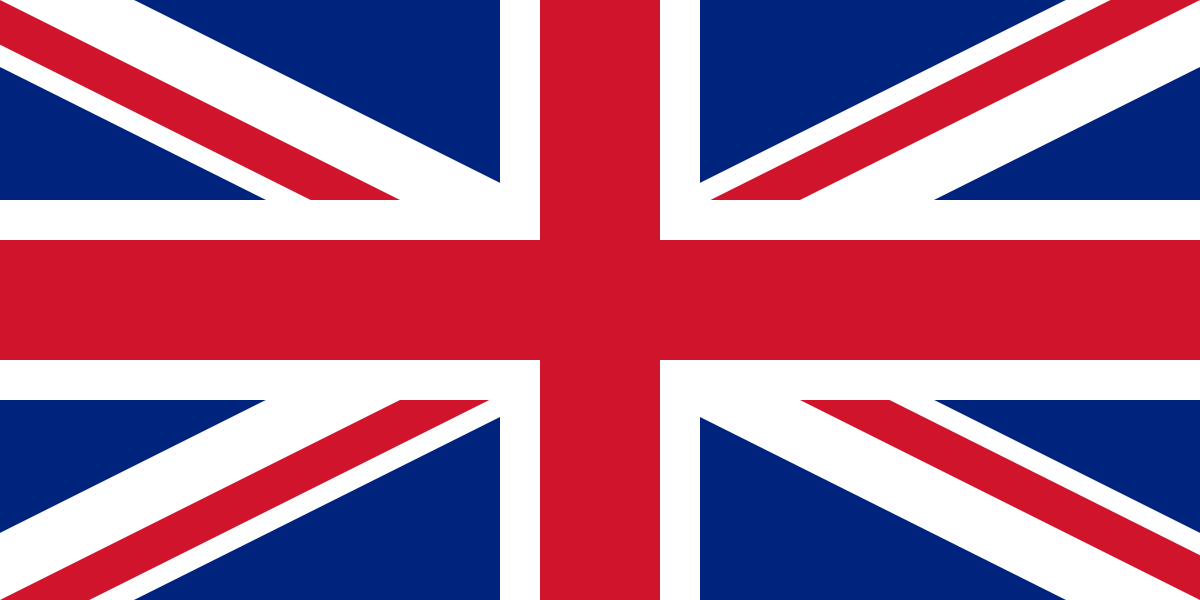 Niederlande
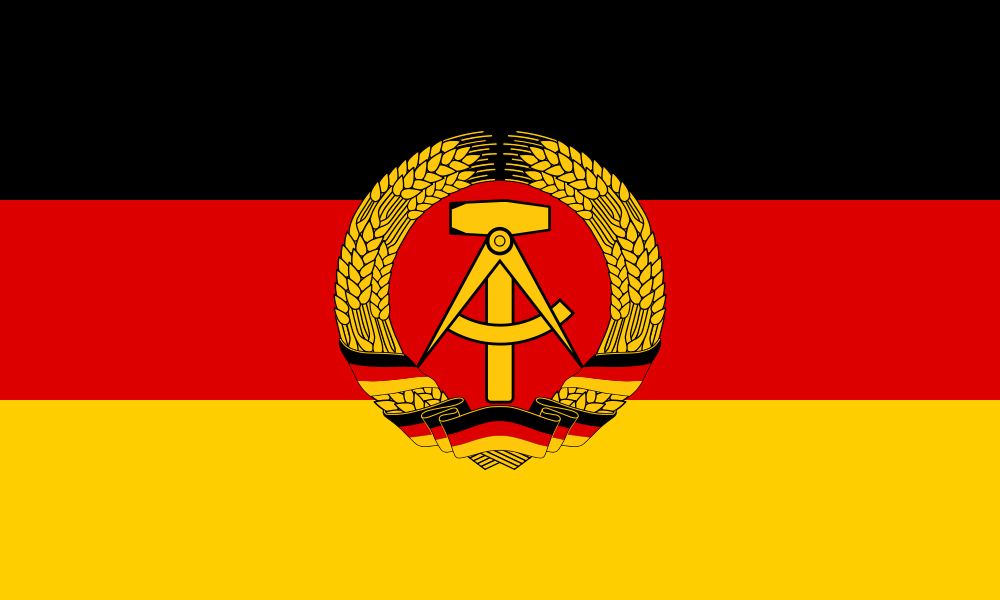 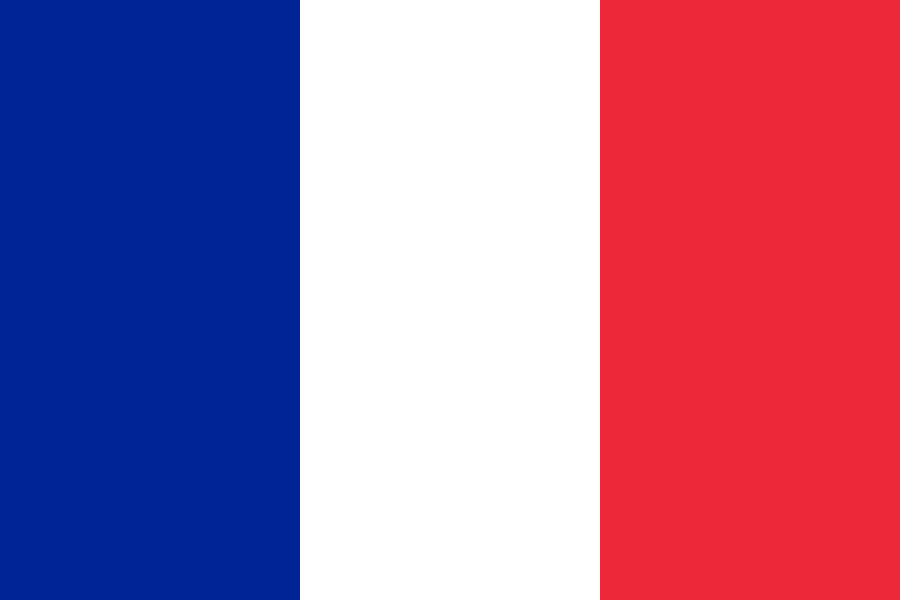 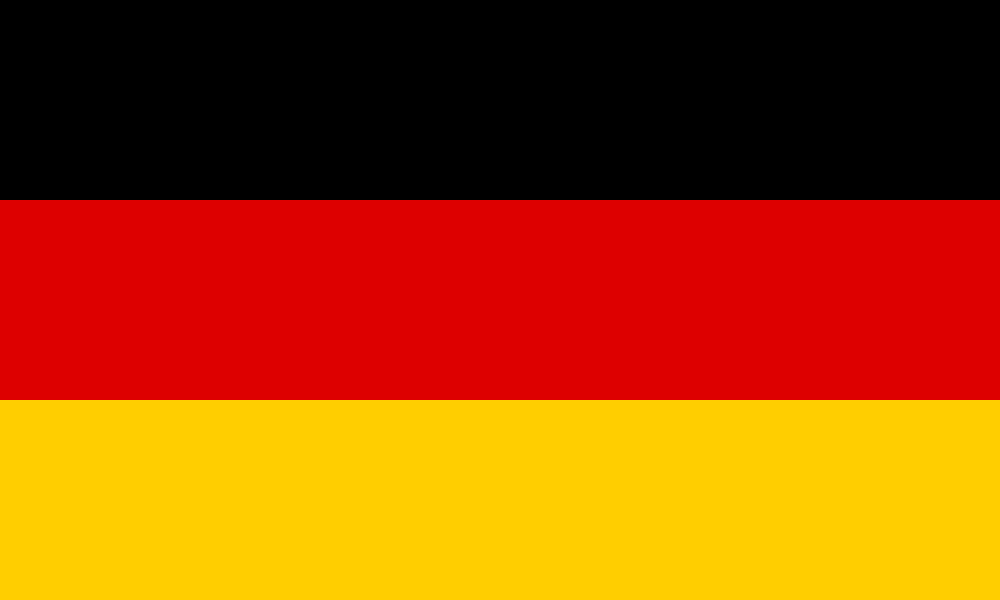 London
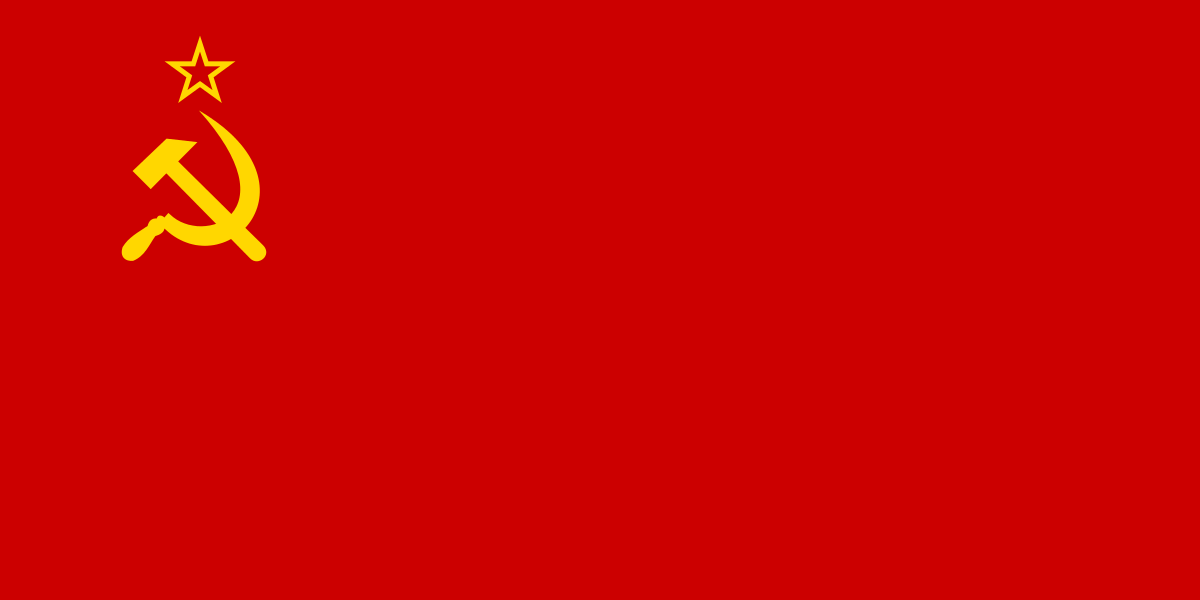 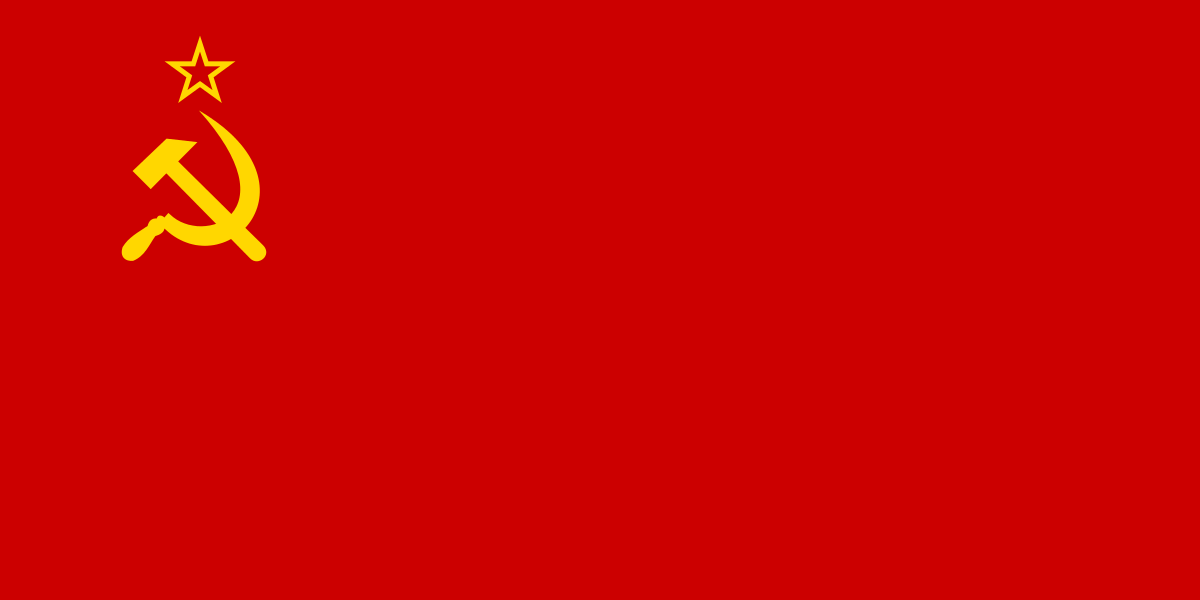 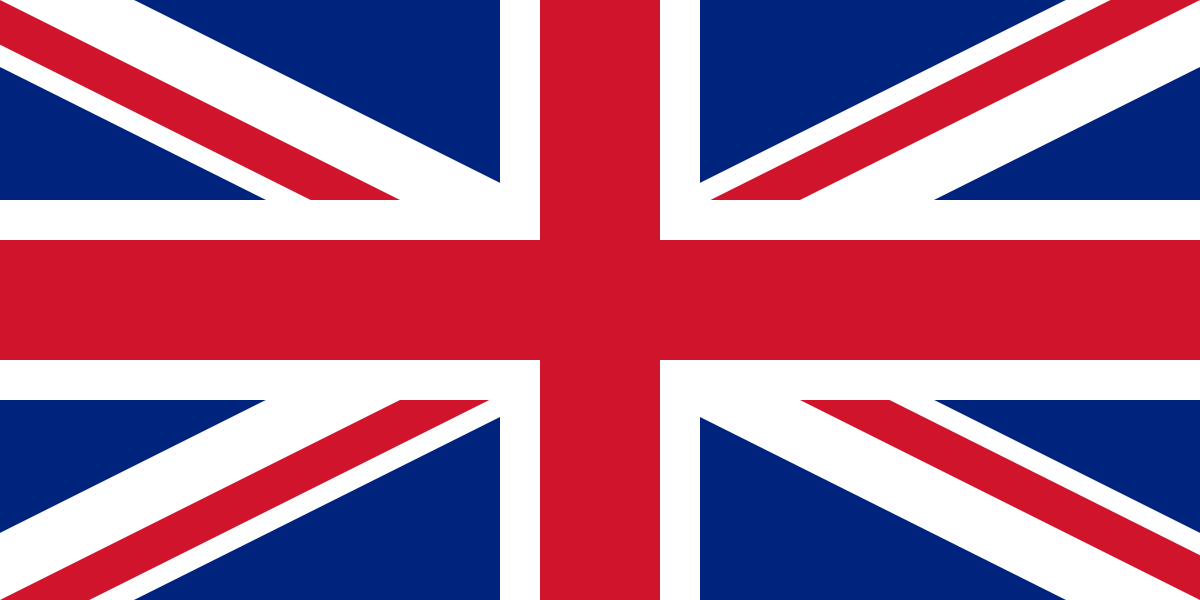 Belgien
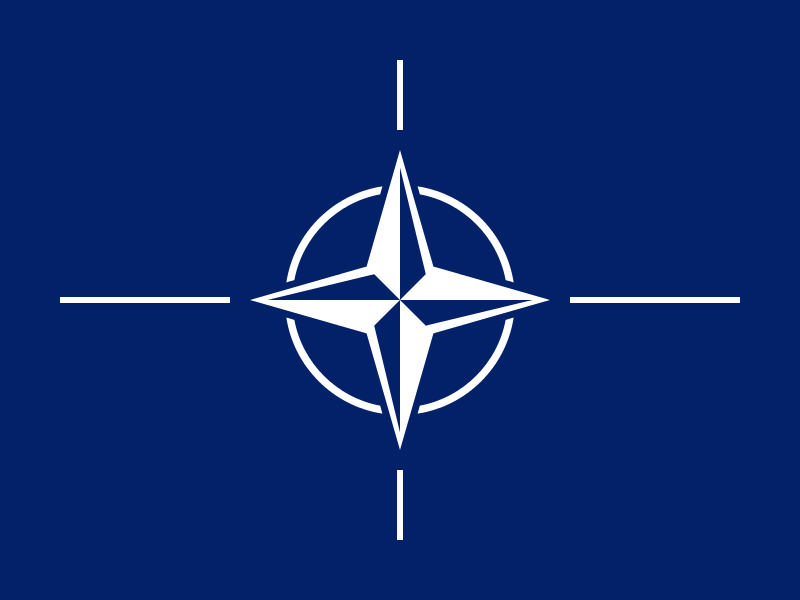 Bonn
Prag
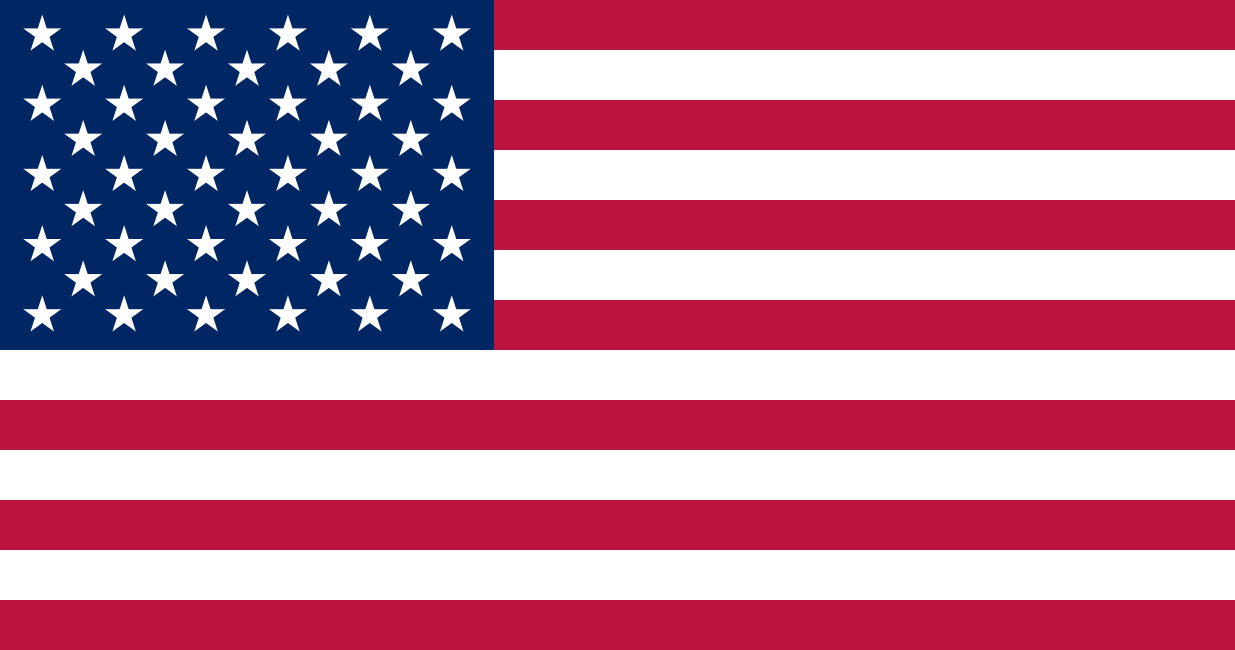 Frankfurt
Tschechoslowakei
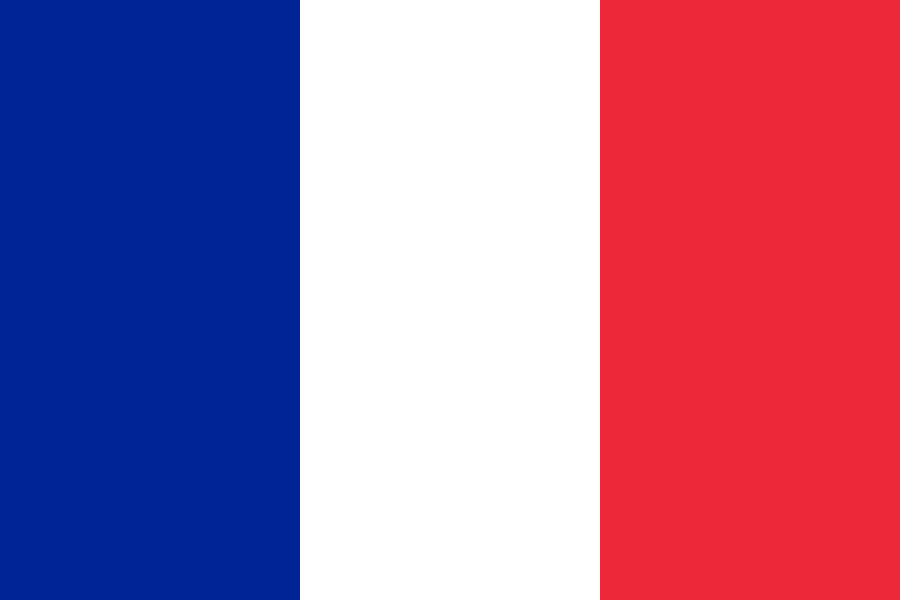 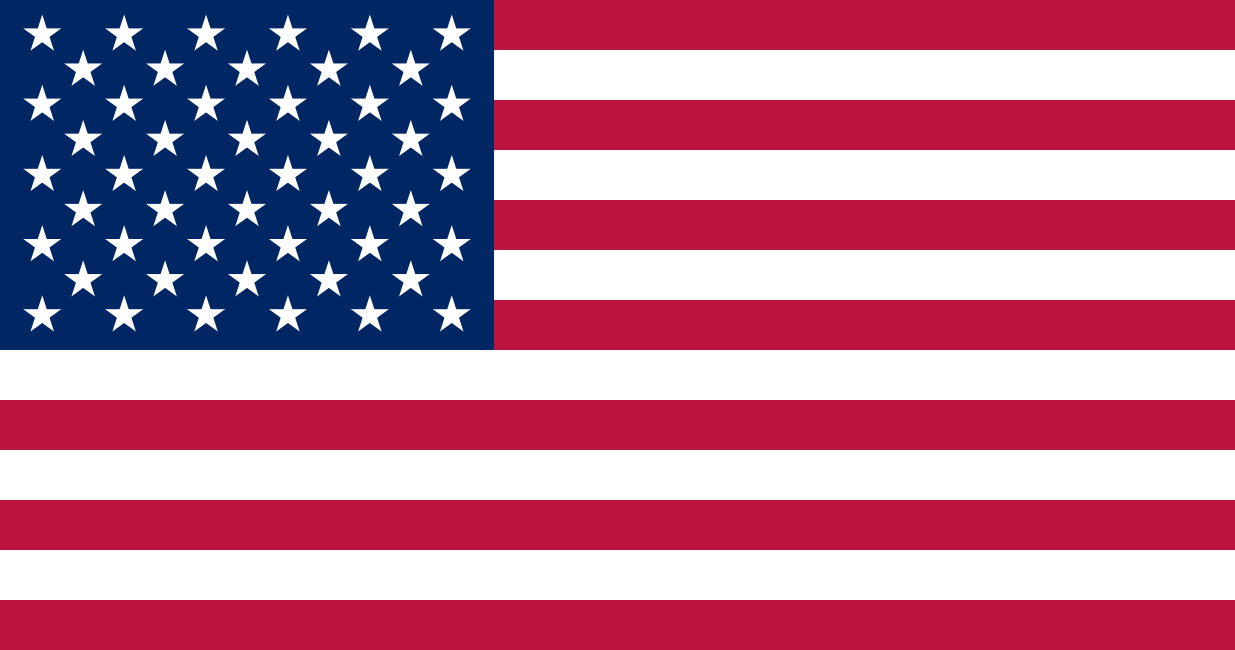 Paris
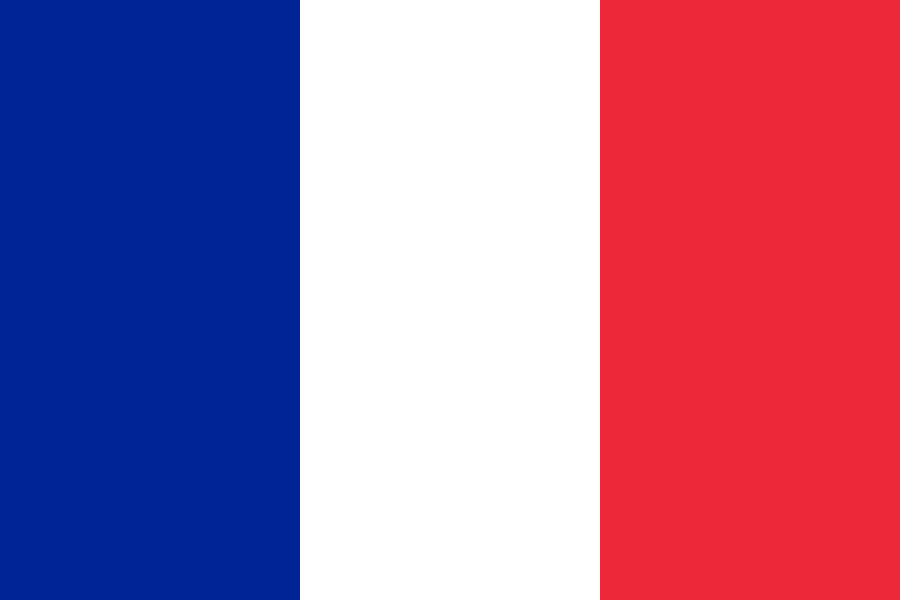 Österreich
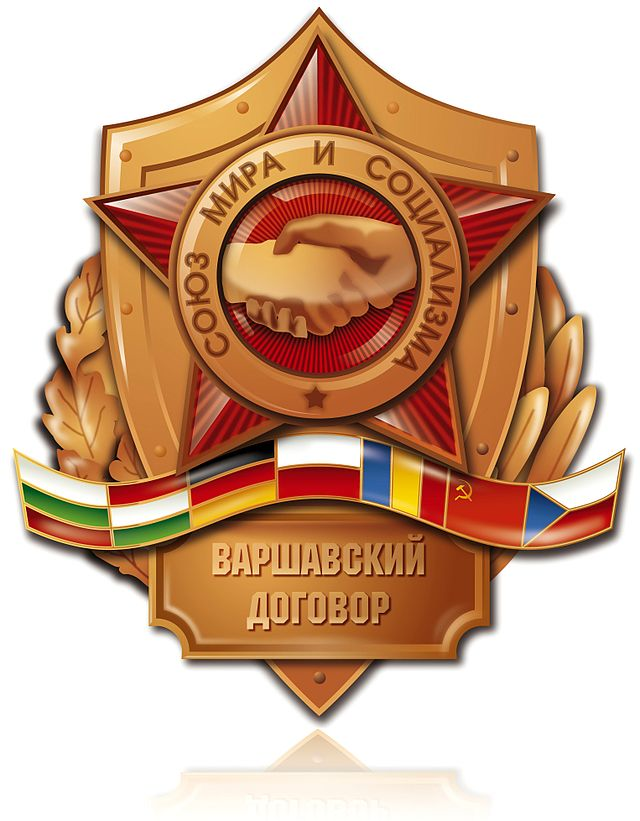 Ungarn
Schweiz
Frankreich
Jugoslawien
Italien
5
1983: Franz Josef Strauß vermittelt Mrd.-Kredit an die wirtschaftl. marode DDR
(„Wir müssen die DDR so abhängig von der D-Mark machen wie den Fixer vom Heroin.“)
Bis 1969: Alleinvertretungsanspruch der Bundesrepublik
21. Dez. 1972: Unterzeichung des Grundlagenvertrags zwischen der Bundesrepublik & DDR („Wandel durch Annäherung“)
Ab 1985: DDR verweigert sich der durch Gorbatschow eingeleiteten Reformpolitik
Verlauf: Dt.-dt. Annäherung & erster Verfall der DDR
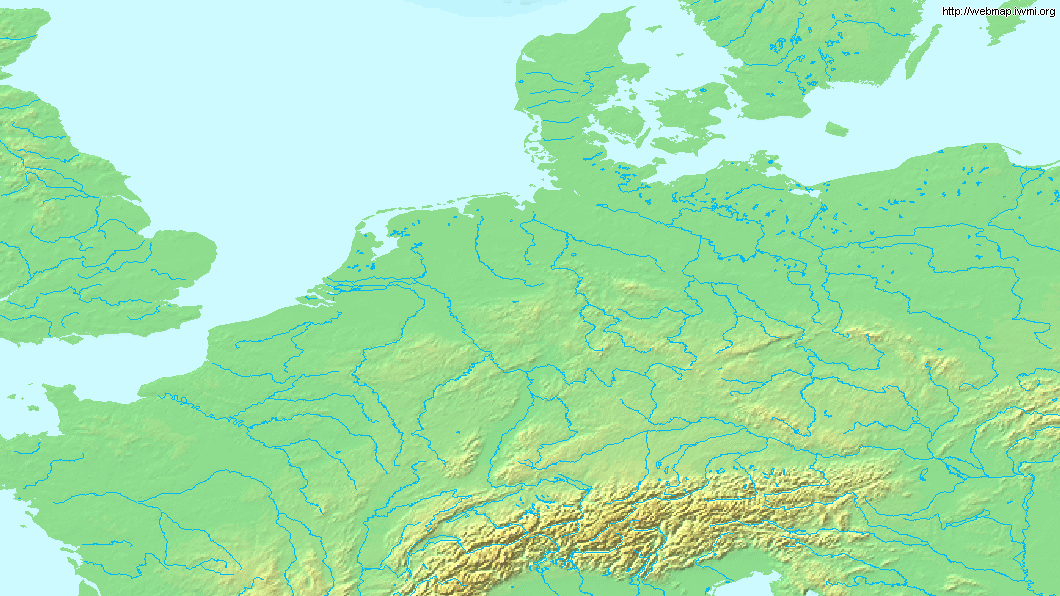 Schweden
Dänemark
Kopenhagen
Hamburg
Polen
Berlin
Großbritannien
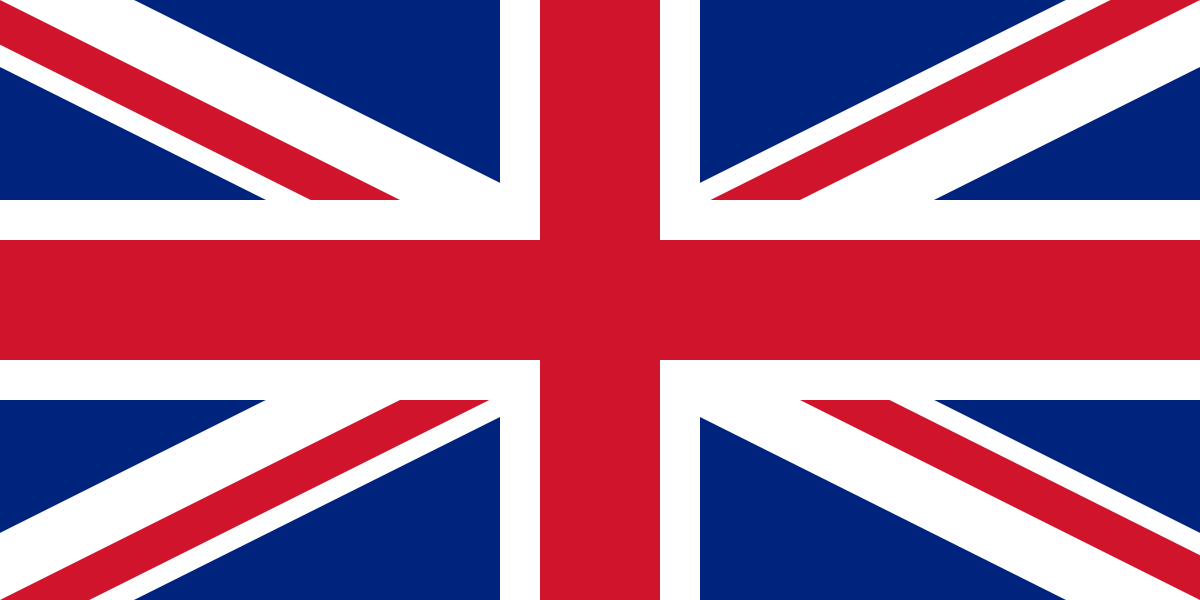 Niederlande
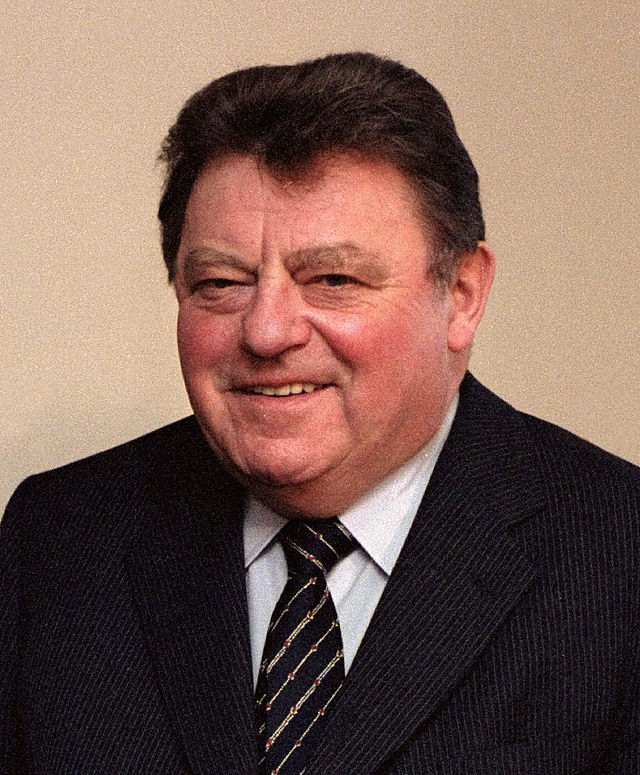 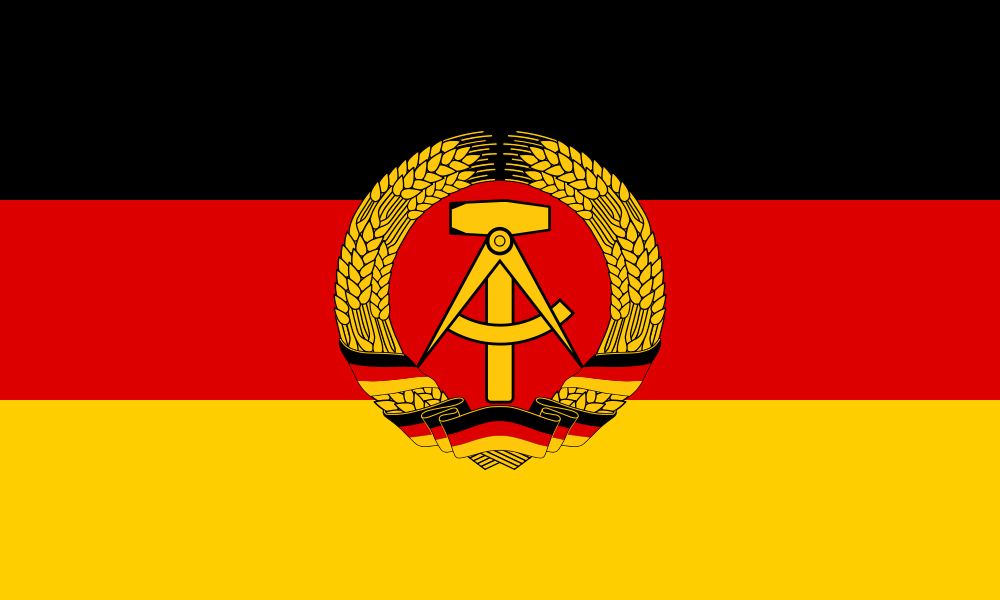 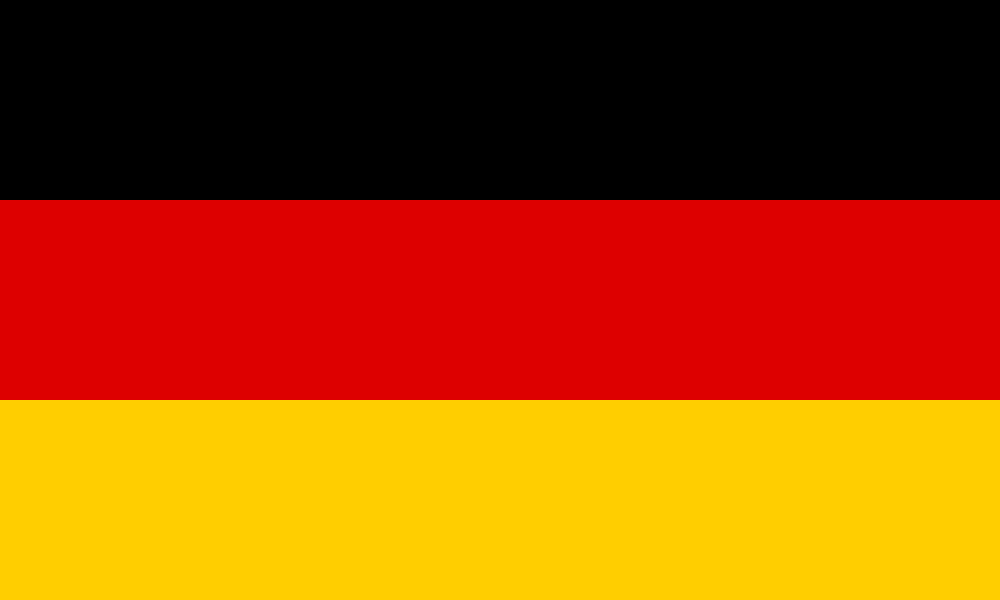 London
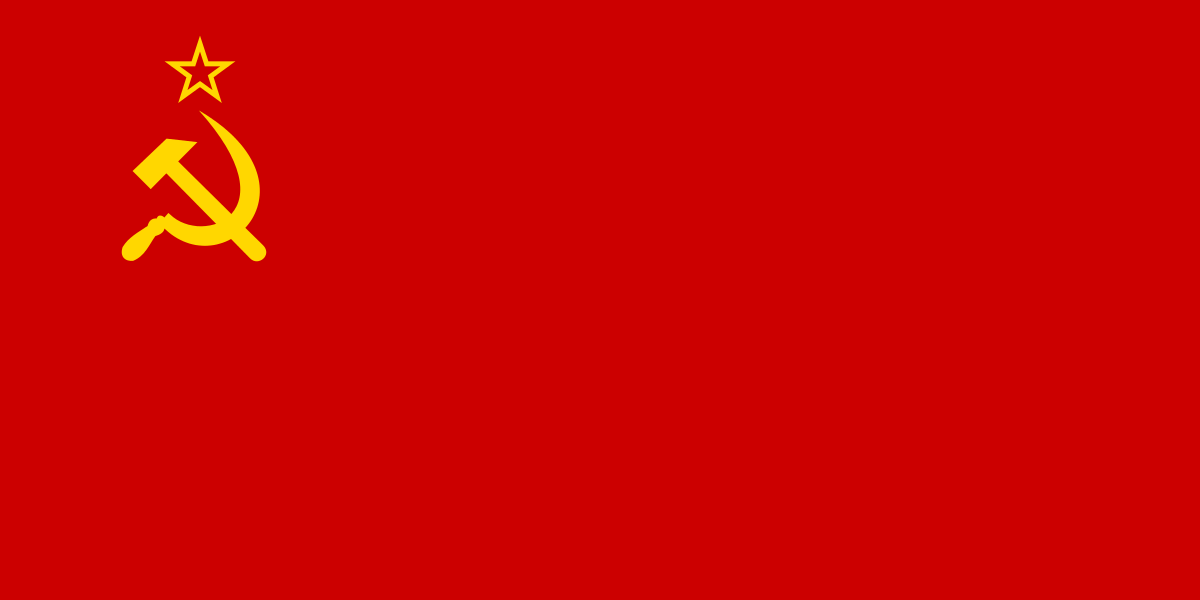 Belgien
Bonn
Prag
Frankfurt
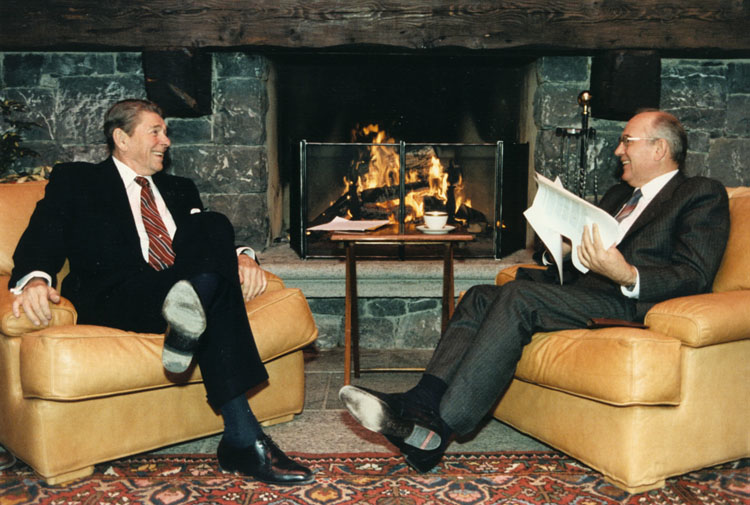 Tschechoslowakei
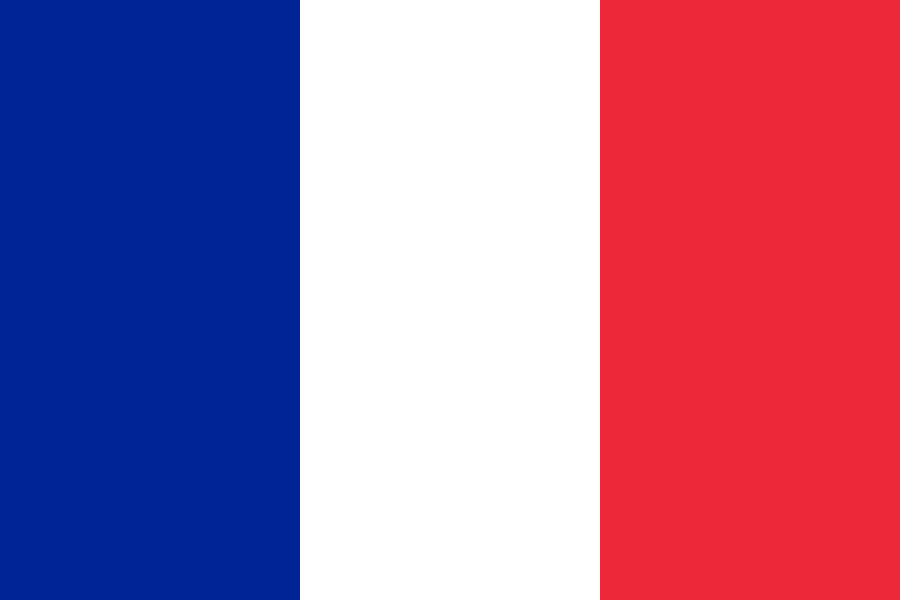 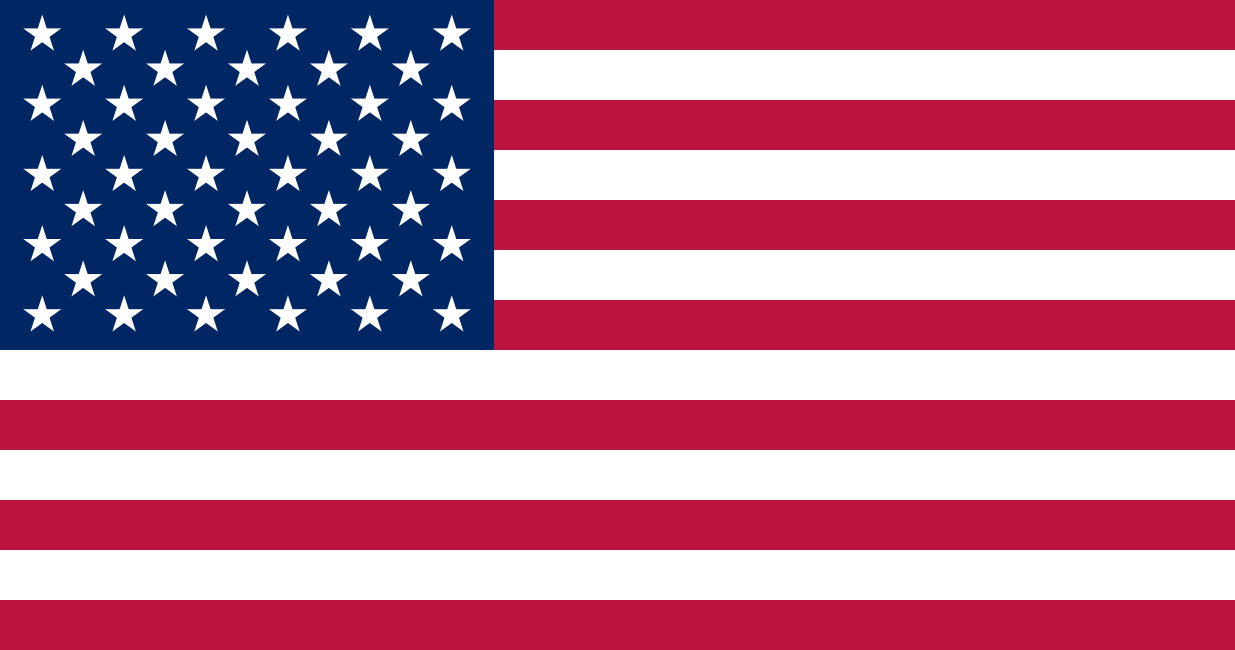 Paris
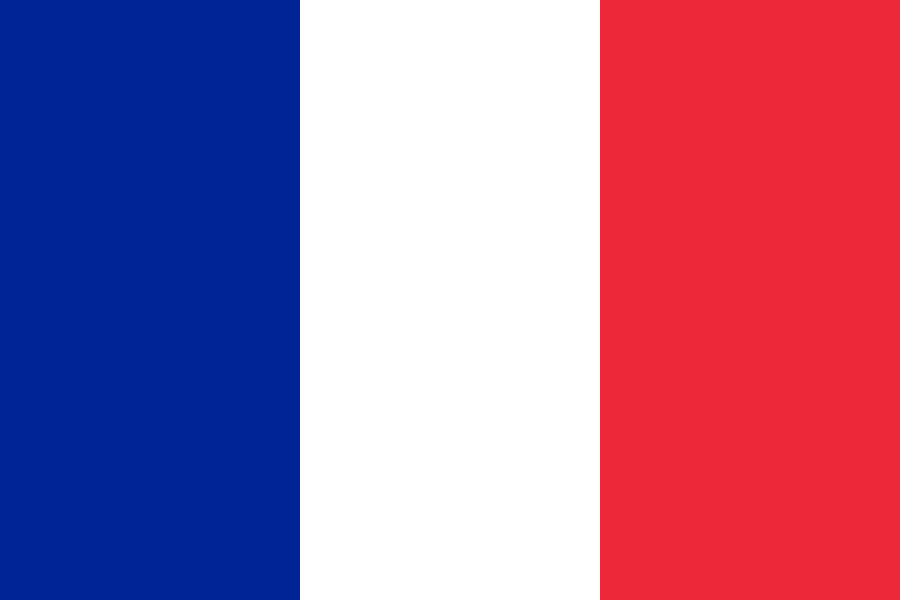 Österreich
Ungarn
Schweiz
Frankreich
Jugoslawien
Italien
6
31. Aug. 1990: Unterzeichung des Einigungsvertrages
12. Sep 1990: Unter-zeichnung des Zwei-plus-Vier-Vertrages in Moskau
01. Juli 1990: Währungs-, Wirtschafts- & Sozialunion
18. März 1990: 1. freie Volkskammerwahl
1989: Ausreisewelle aus der DDR über Drittstaaten
09. Nov. 1989: Maueröffnung
1989: Friedliche Revolution in der DDR
Verlauf: Wende & Wiedervereinigung
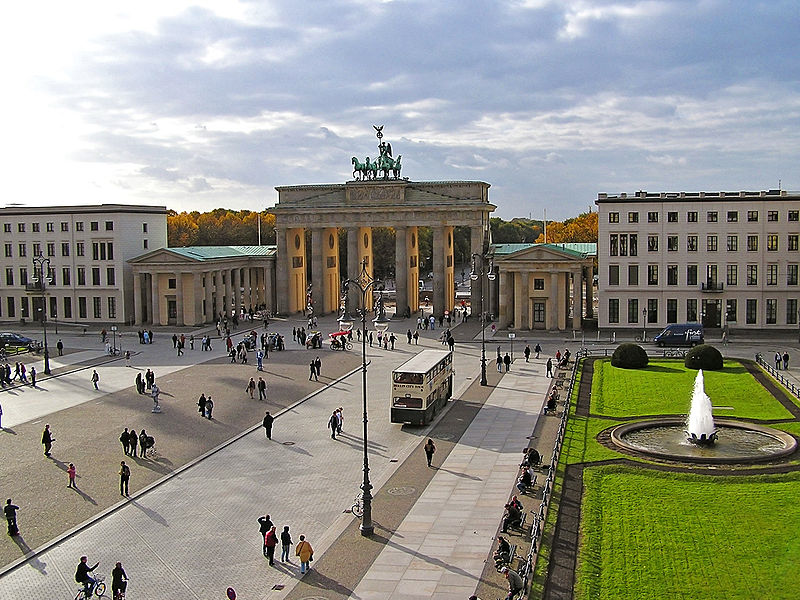 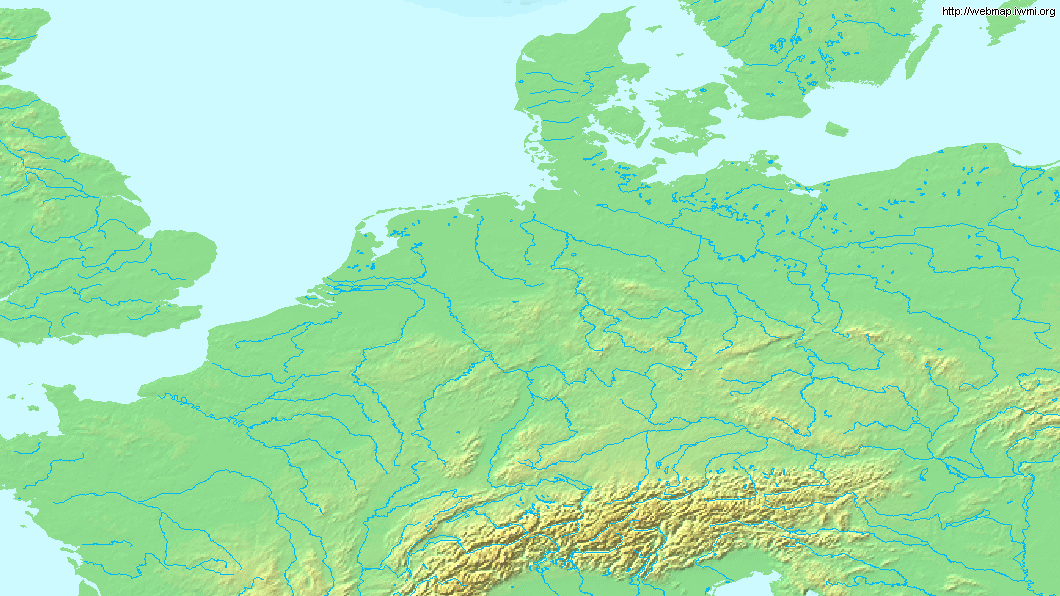 Schweden
Dänemark
Kopenhagen
Berlin
Hamburg
Polen
Berlin
Großbritannien
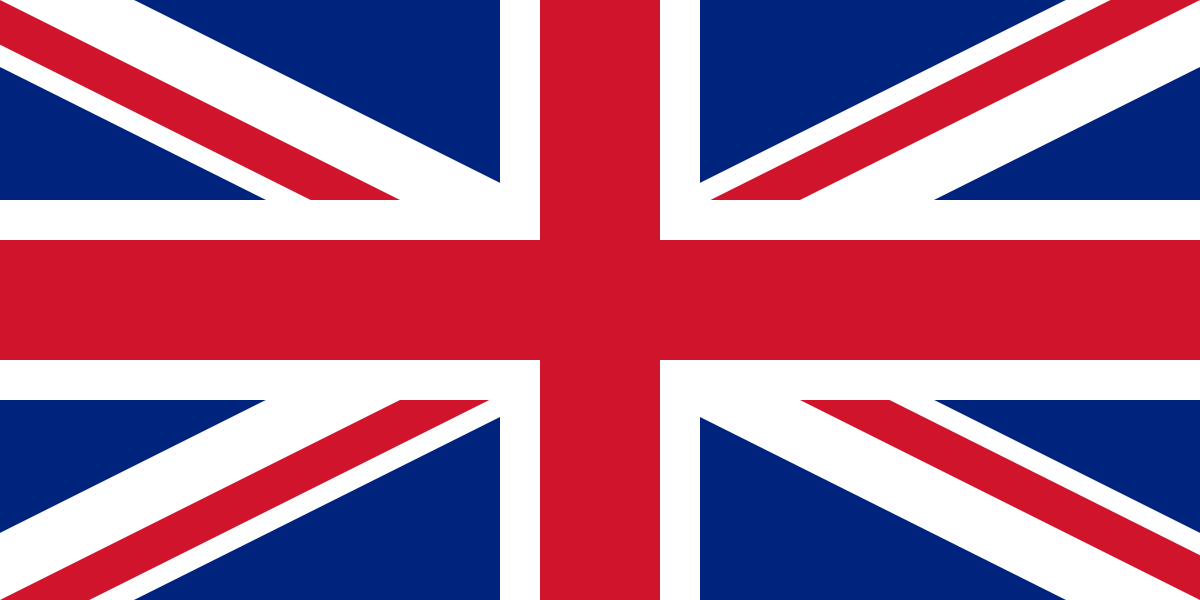 Niederlande
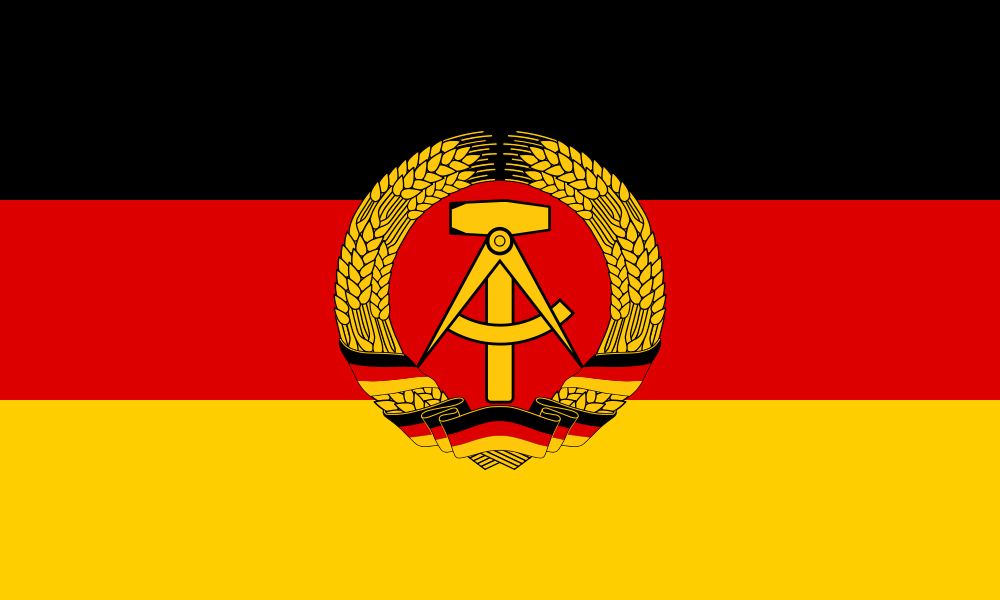 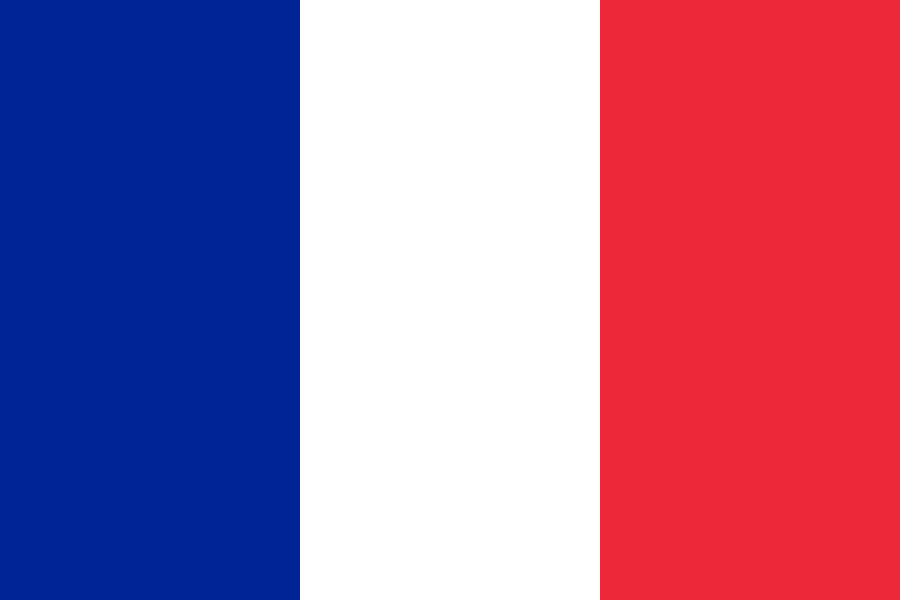 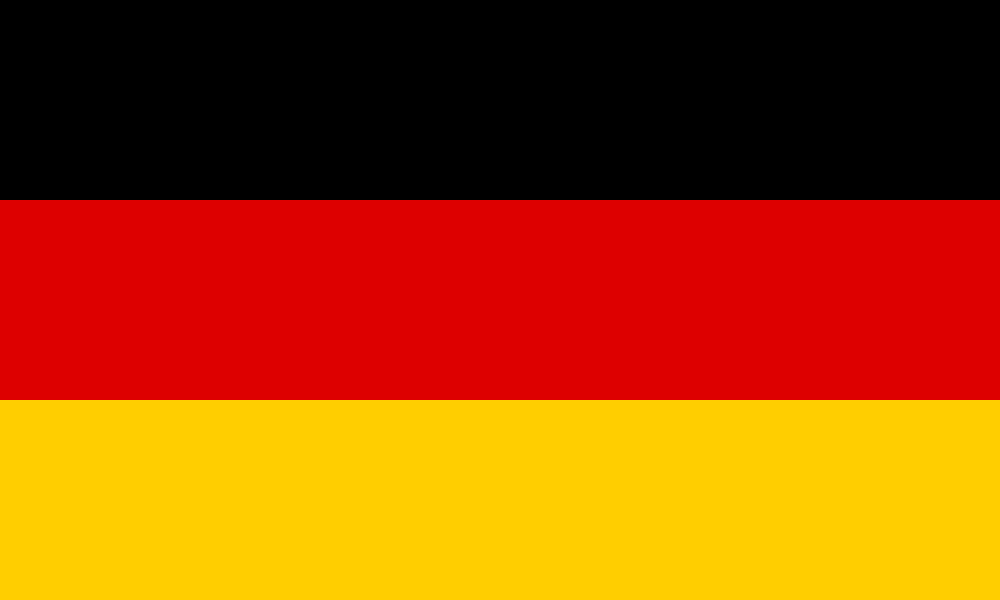 London
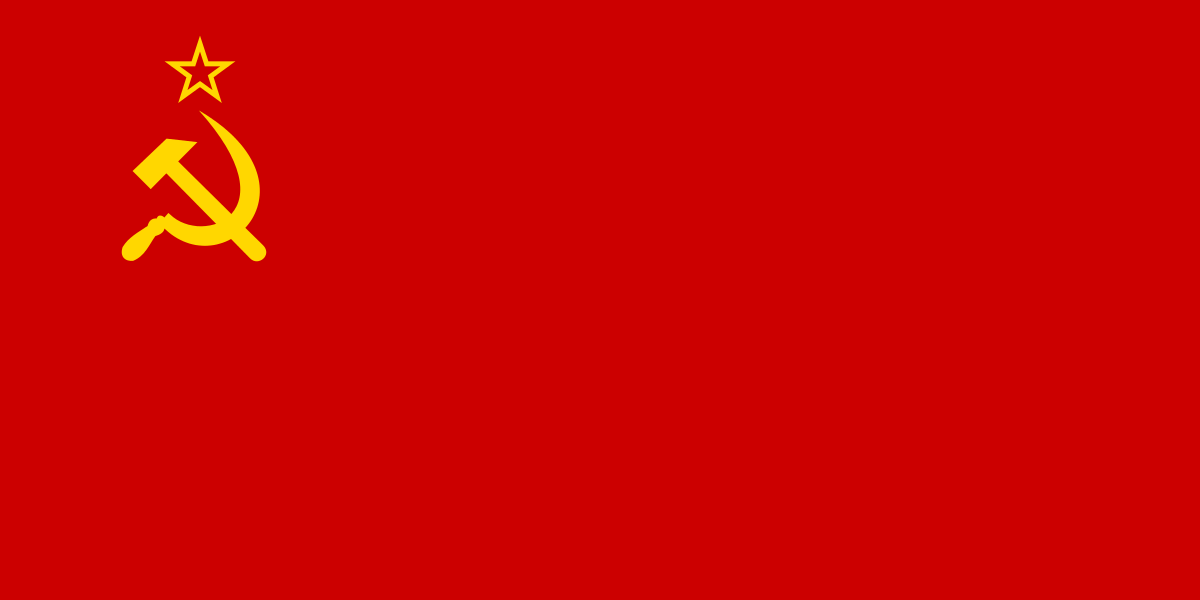 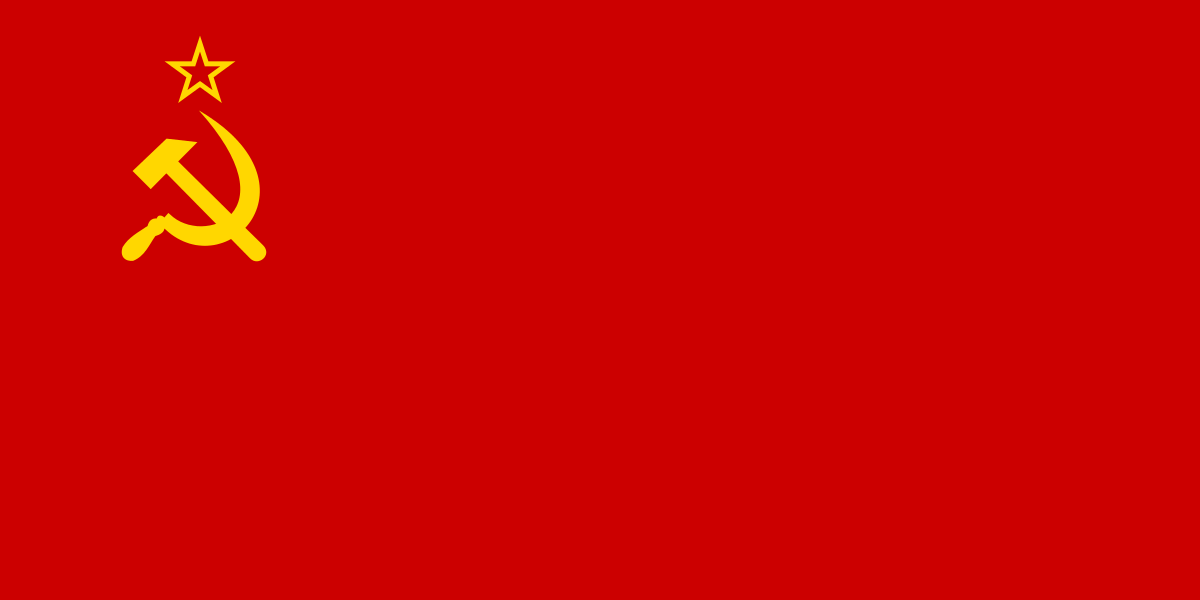 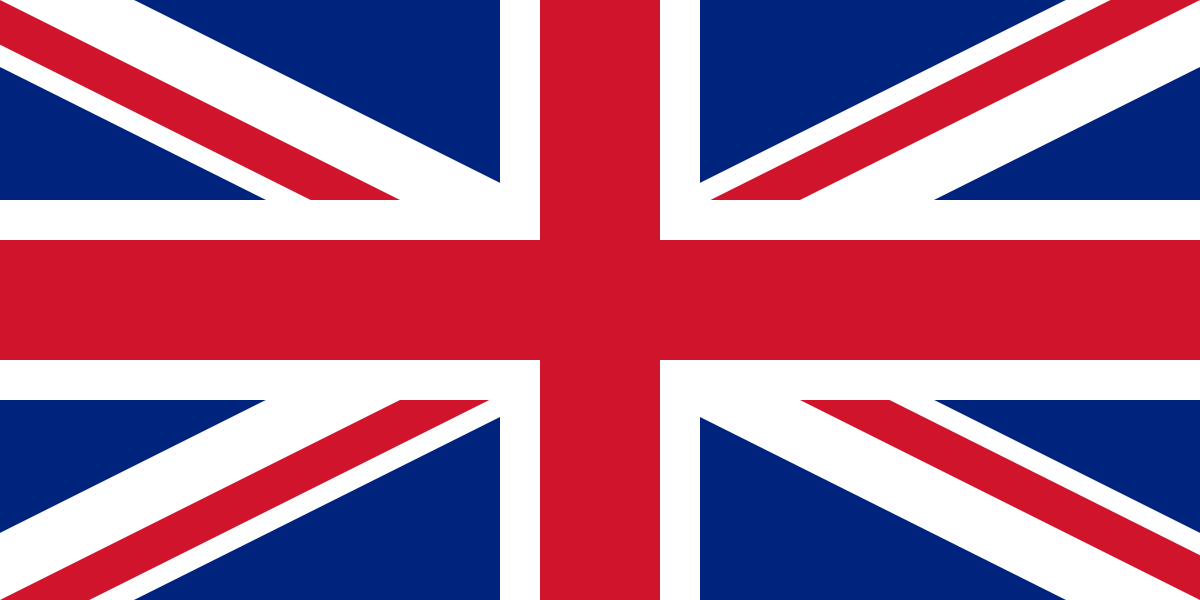 Belgien
Bonn
Prag
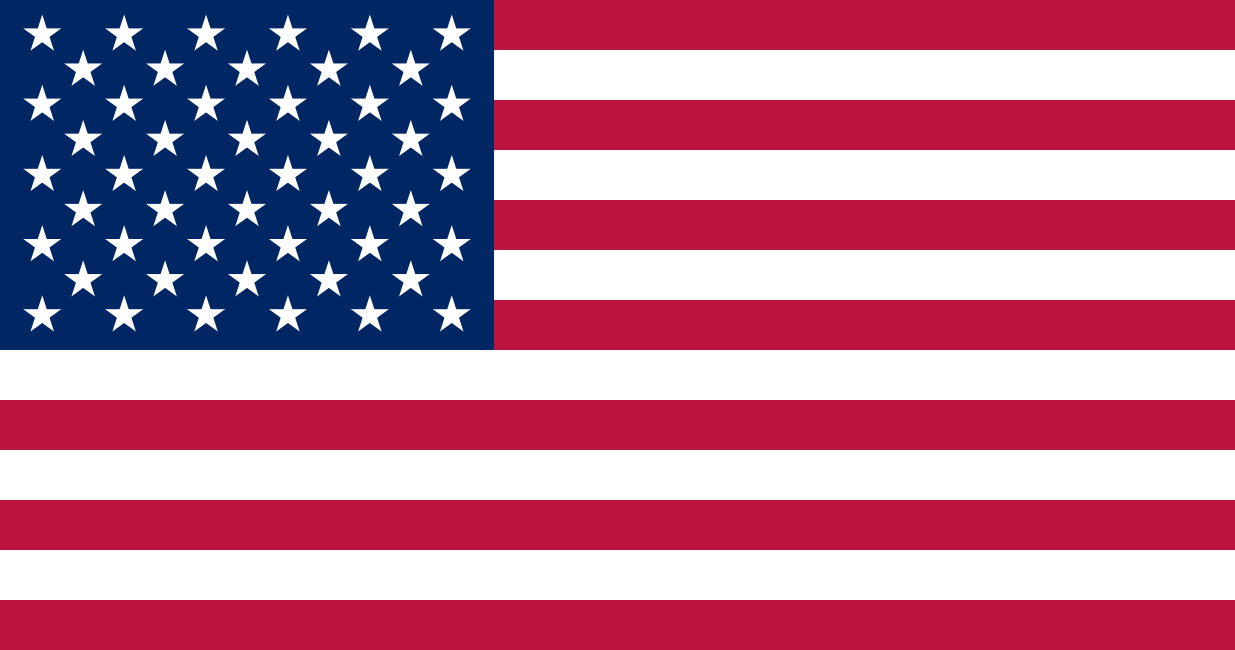 Frankfurt
Tschechoslowakei
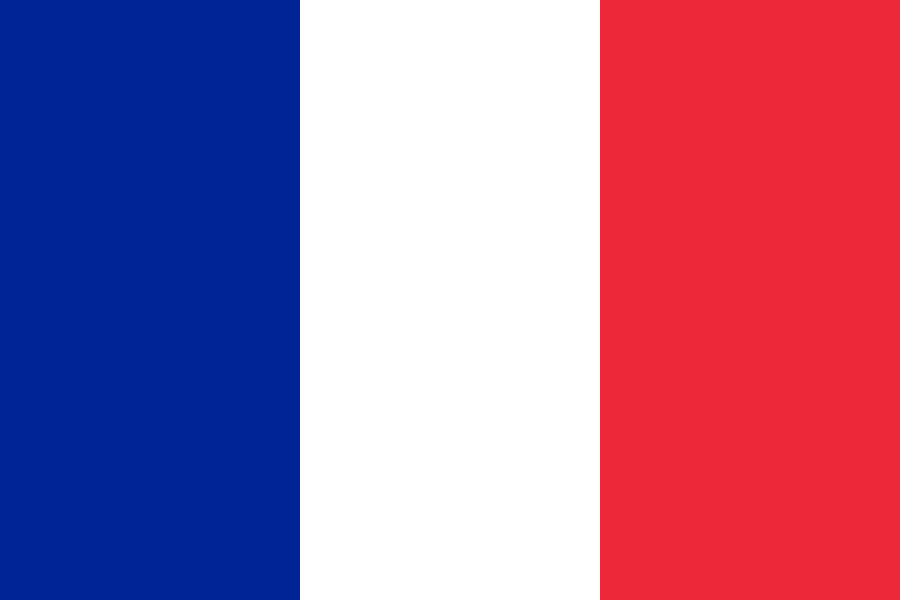 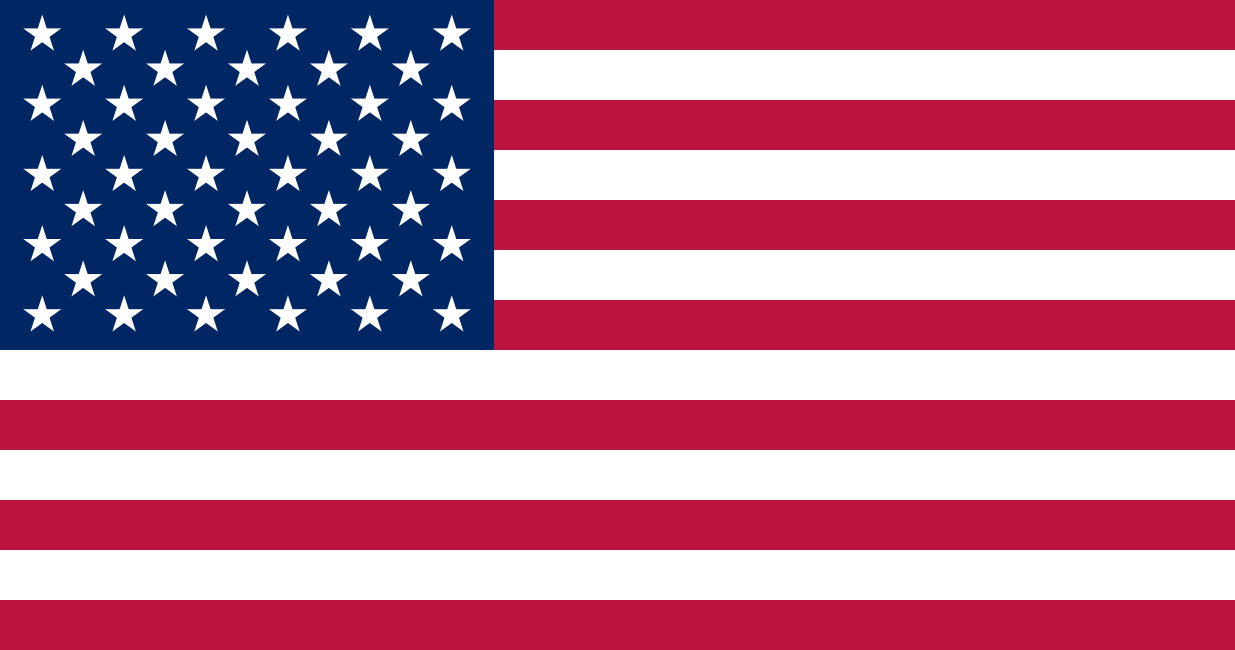 Paris
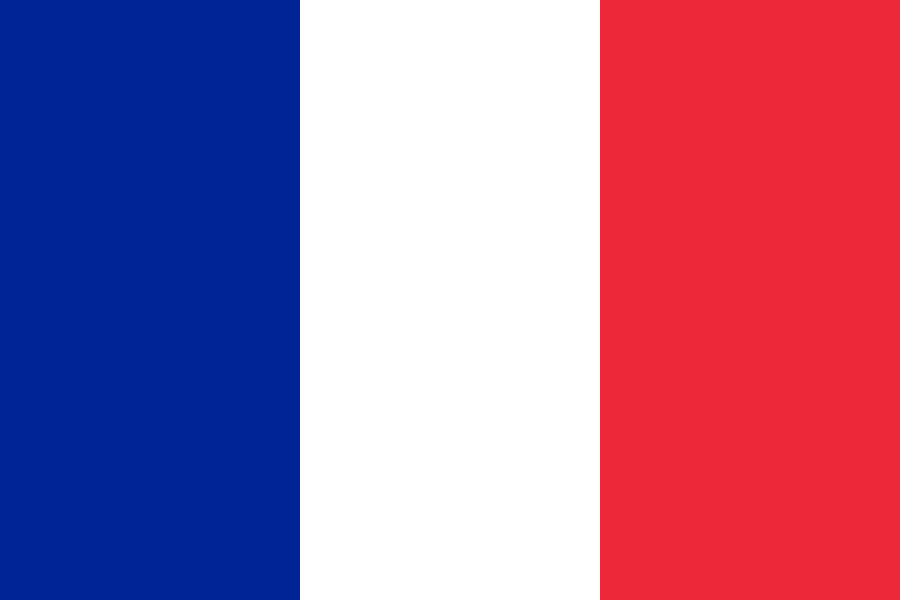 Österreich
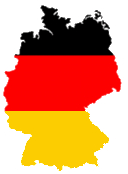 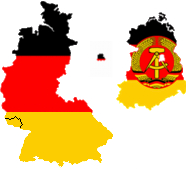 Ungarn
Schweiz
Frankreich
Jugoslawien
Italien
03. Okt. 1990: Wiedervereinigung
7
Folgen
Vollständige & völkerrechtliche Souveränität Deutschlands

Immense Anstrengungen in der realen Verwirklichung der Deutschen Einheit &  im innerem Zusammenwachsen Deutschlands
Langfristige Stärkung der deutschen Position durch Zuwachs an Gebiet, Bevölkerung & wirtschaftlicher Stärke

Verstärkte Entwicklung von eigenen innenpolitischen & außenpolitischen Positionen
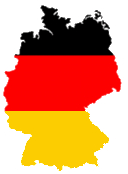 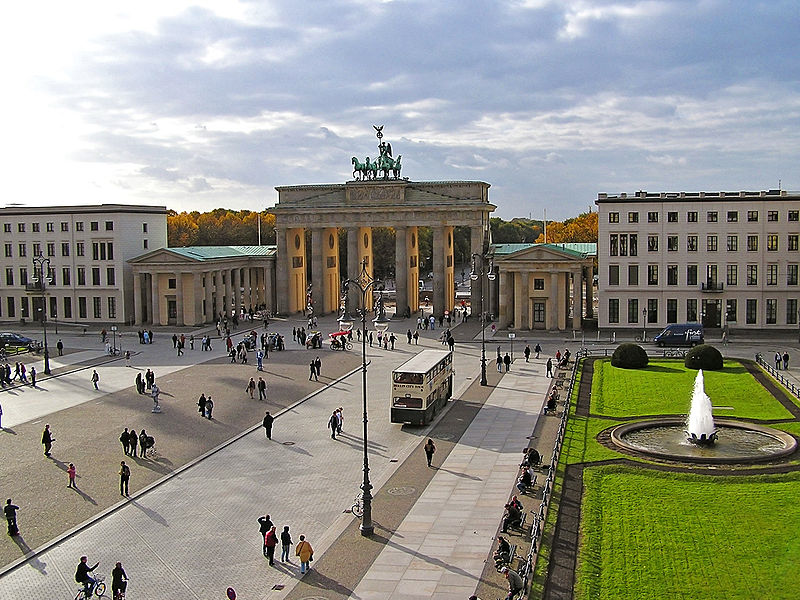 8
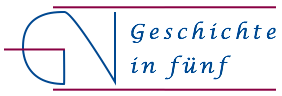 www.geschichte-in-5.de